Double Alpha Decay Search
Fall Meeting of the APS DNP, 2024
Joseph Dopfer
History of Double Decays
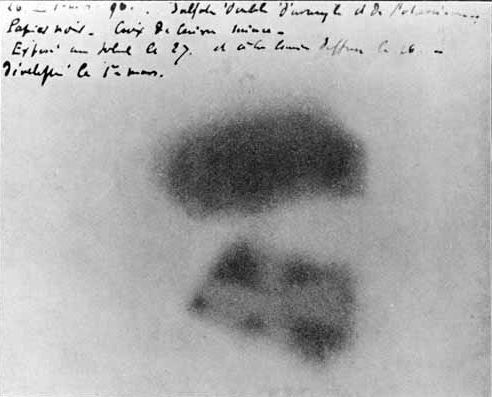 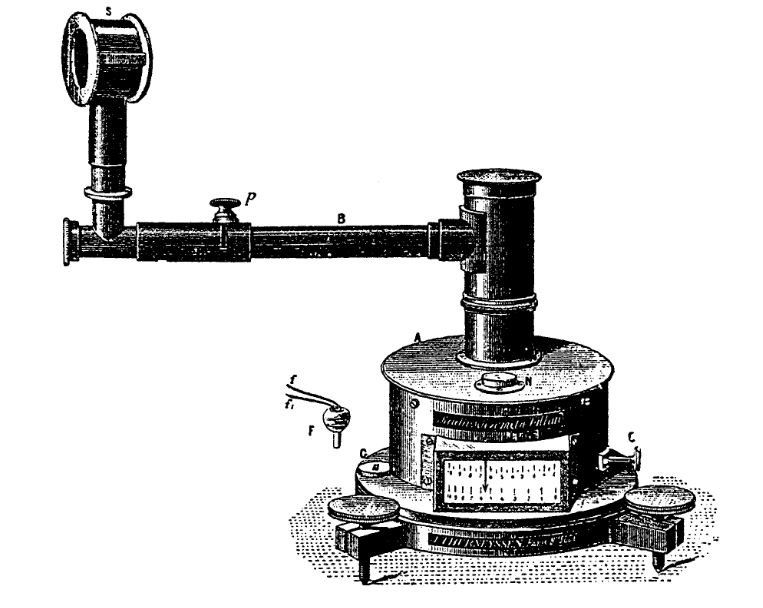 Paul Villard, Archives d’électricité médicale, 16, 236–238, (1908).
Image Credit: CERN
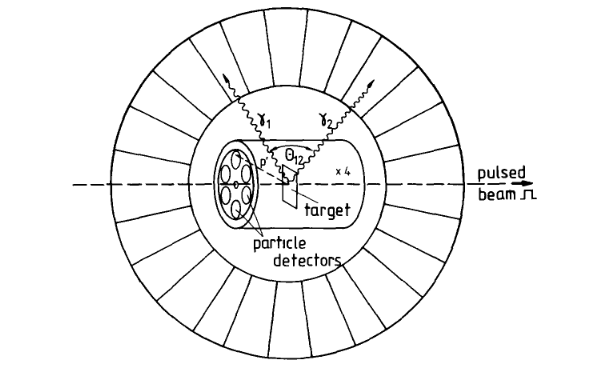 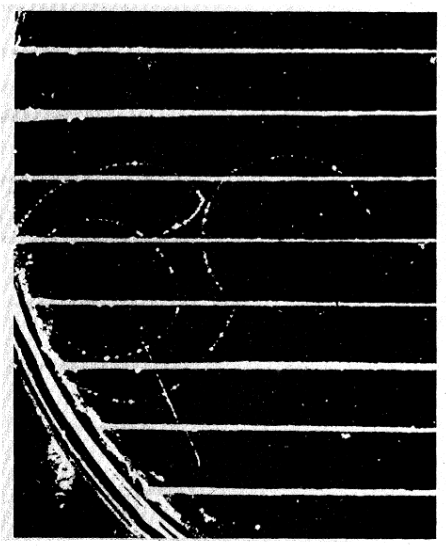 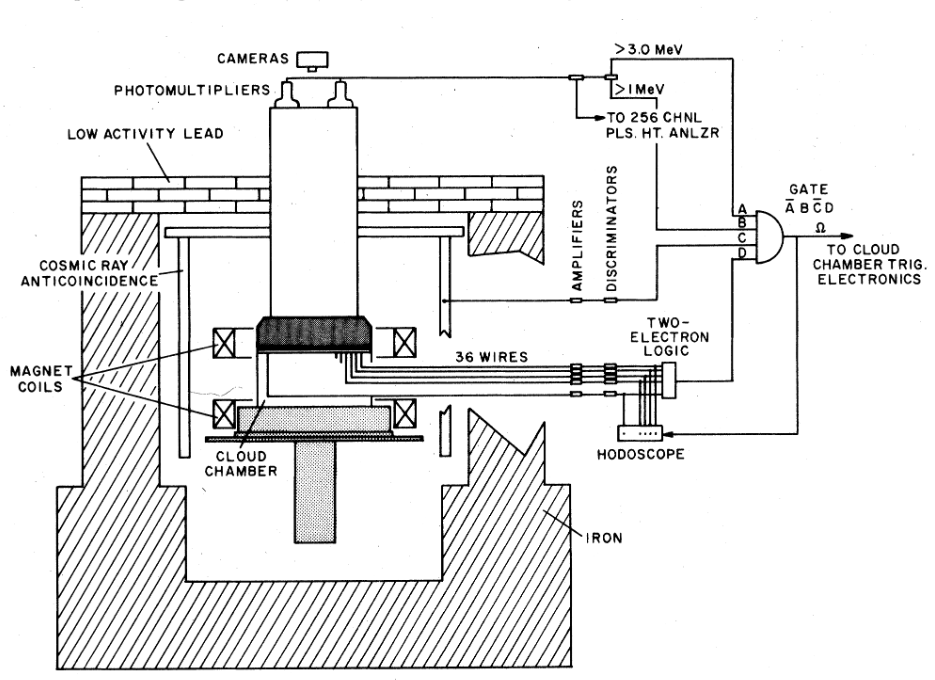 J. Kramp et al., Nuclear Phys. A, 474, 2, 412-450, (1987).
M. K. Moe et al., Phys. Rev. C, 22, 2186, (1980).
J. Dopfer, APS Fall DNP, 8 October 2024
, Slide 2
[Speaker Notes: https://timeline.web.cern.ch/becquerel-discovers-radioactivity]
Double Alpha Decay Theory
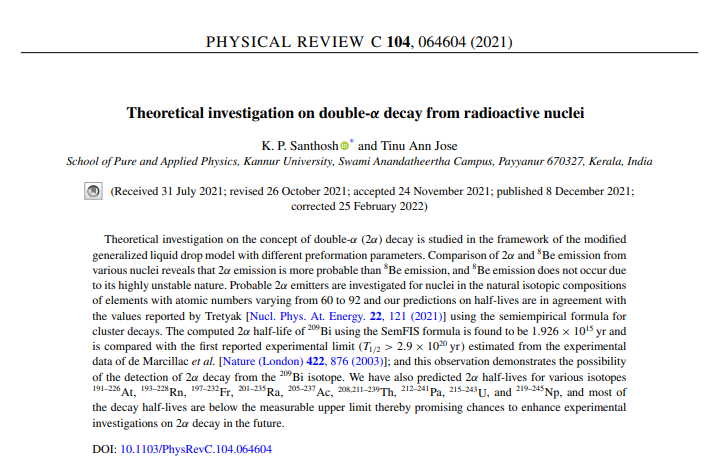 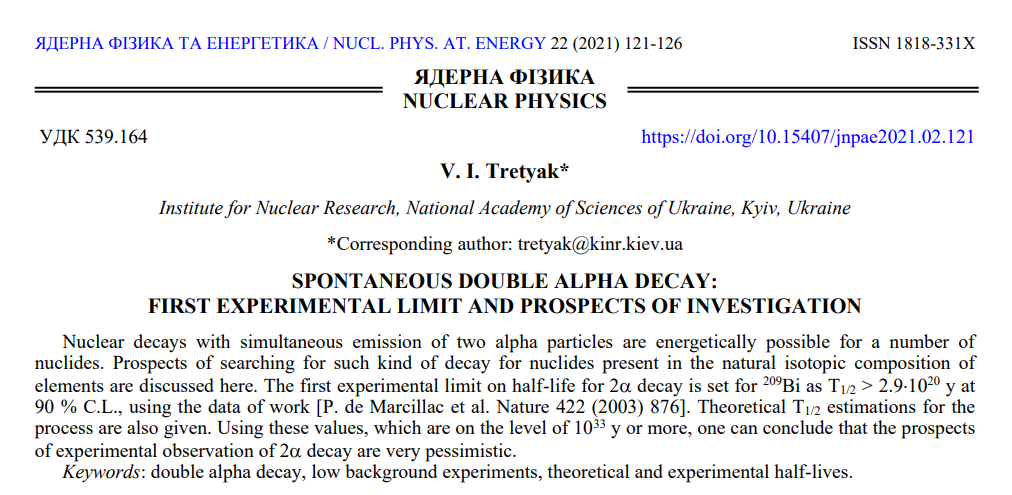 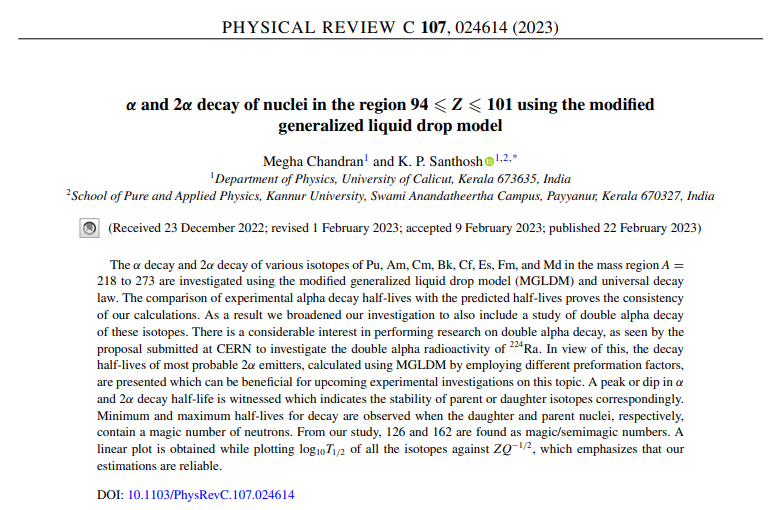 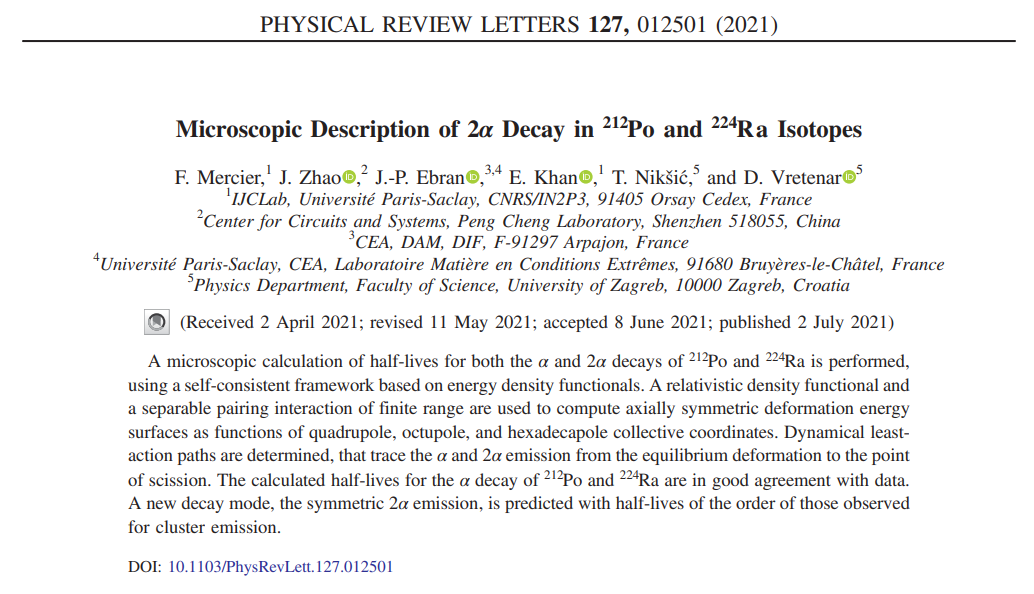 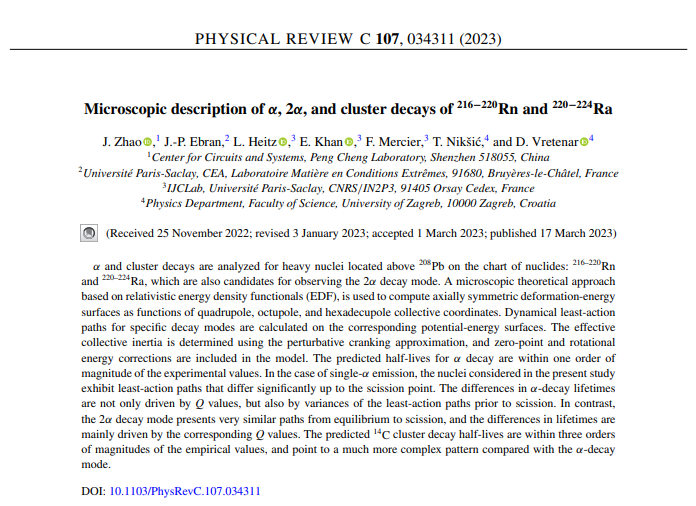 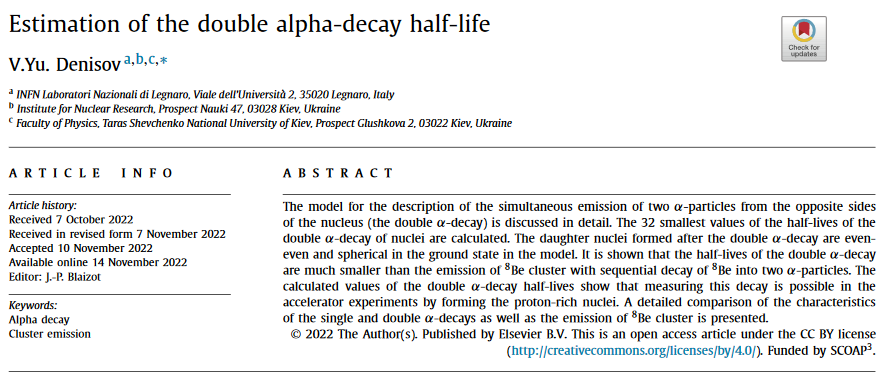 J. Dopfer, APS Fall DNP, 8 October 2024
, Slide 3
Double Alpha Decay Theory: 220Rn
The branching ratio of double alpha decay varies widely depending on the theoretical model
Our goal with this experiment is to measure past the microscopic limit
Single alpha decay of 220Rn t1/2=55.6 s
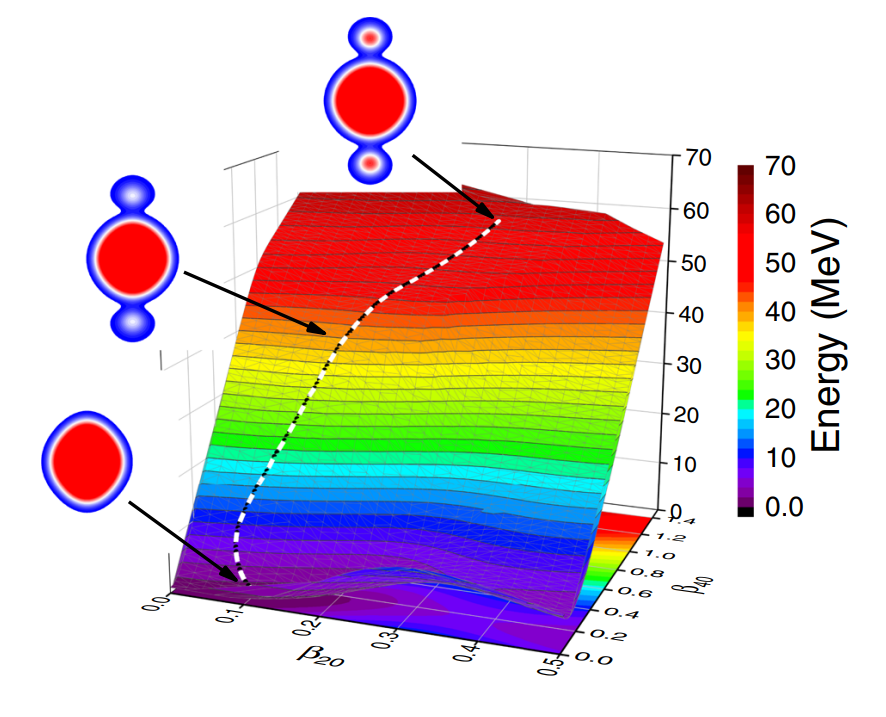 [1] V.Yu. Denisov, Phys. Lett. B, 835, 137569, (2022). 
[2] J. Zhao et al., Phys. Rev. C, 107, 034311, (2023). 
[3] K. P. Santhosh et al., Phys. Rev. C, 104, 064604, (2021).
F. Mercier et al., Phys. Rev. Lett., 127, 012501, (2021).
J. Dopfer, APS Fall DNP, 8 October 2024
, Slide 4
Using the GADGET II TPC to search for 220Rn double alpha
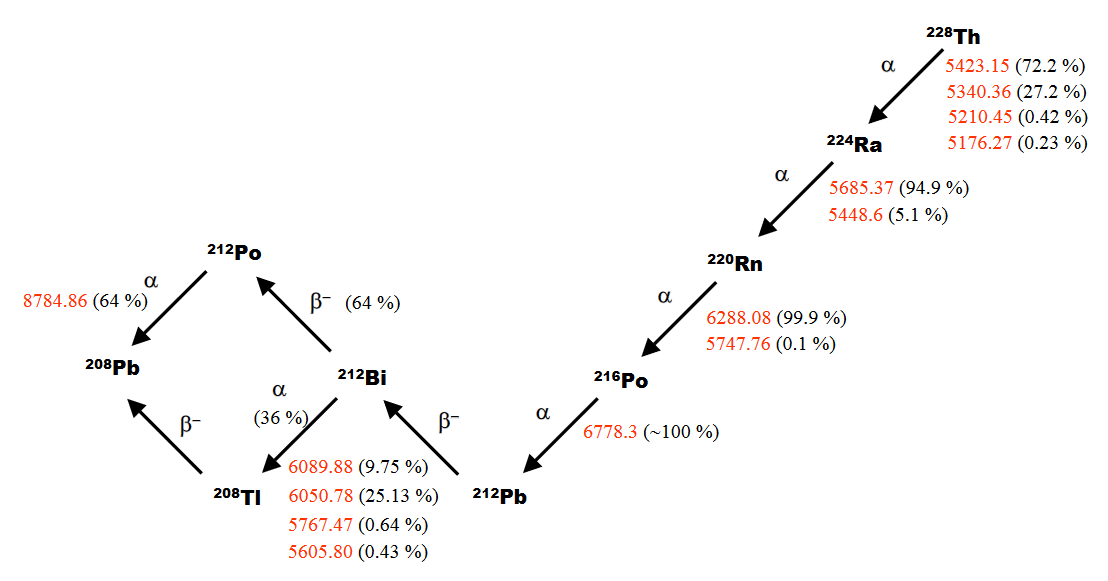 228Th
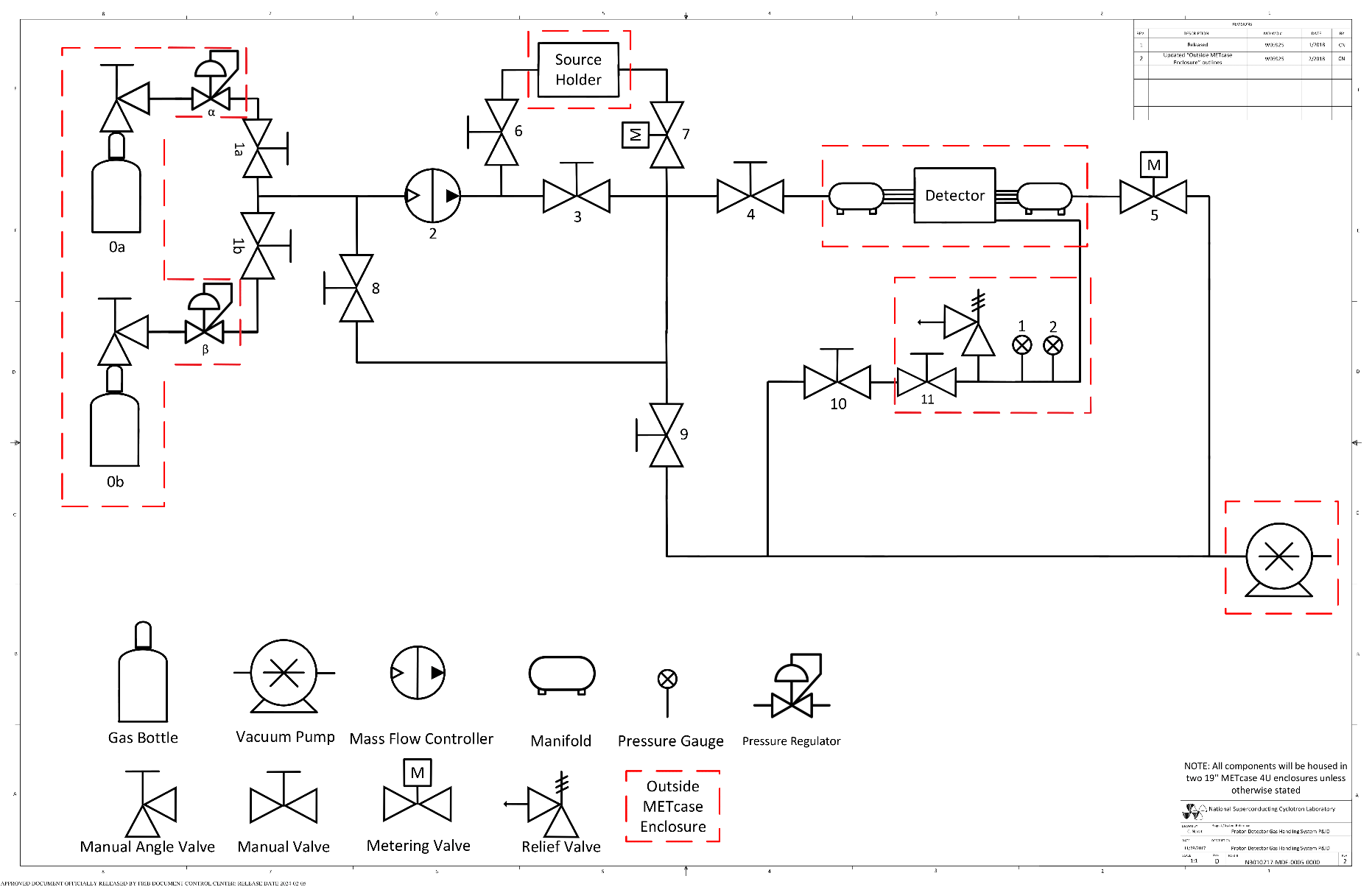 220Rn
Figure Credit: HiRA Collaboration
220Rn is a noble gas, so we can flow it from our gas handling system into our detector, where it will alpha decay
M. Friedman et al., NIM, 940, 93-102, (2019).
T. Budner, PhD Thesis, MSU, (2022).
J. Dopfer, APS Fall DNP, 8 October 2024
, Slide 5
Using the GADGET II TPC to search for 220Rn double alpha
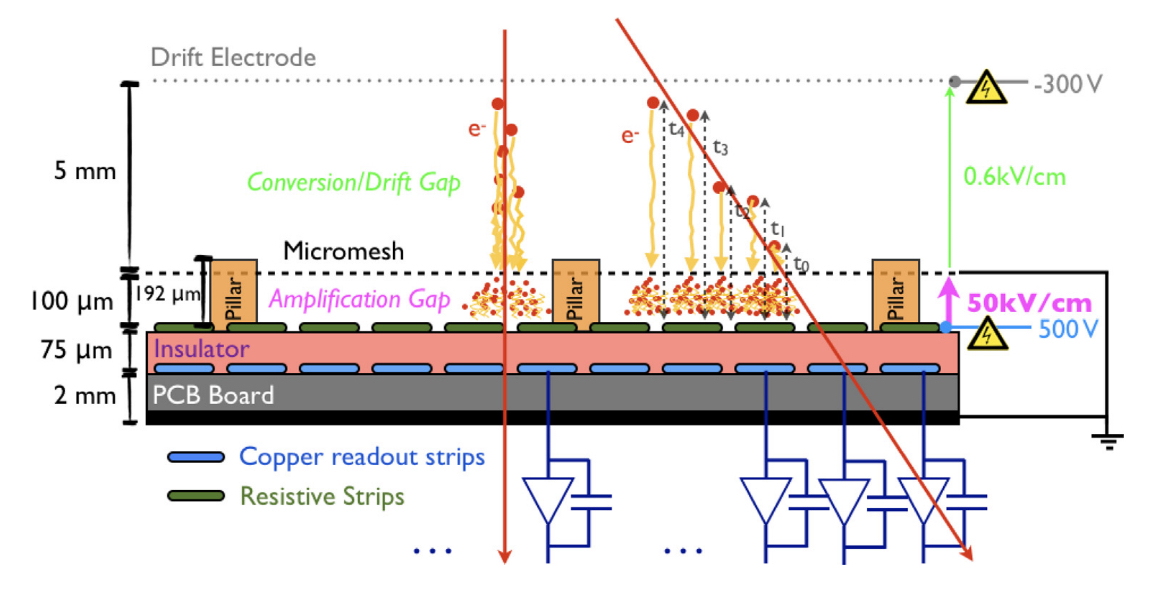 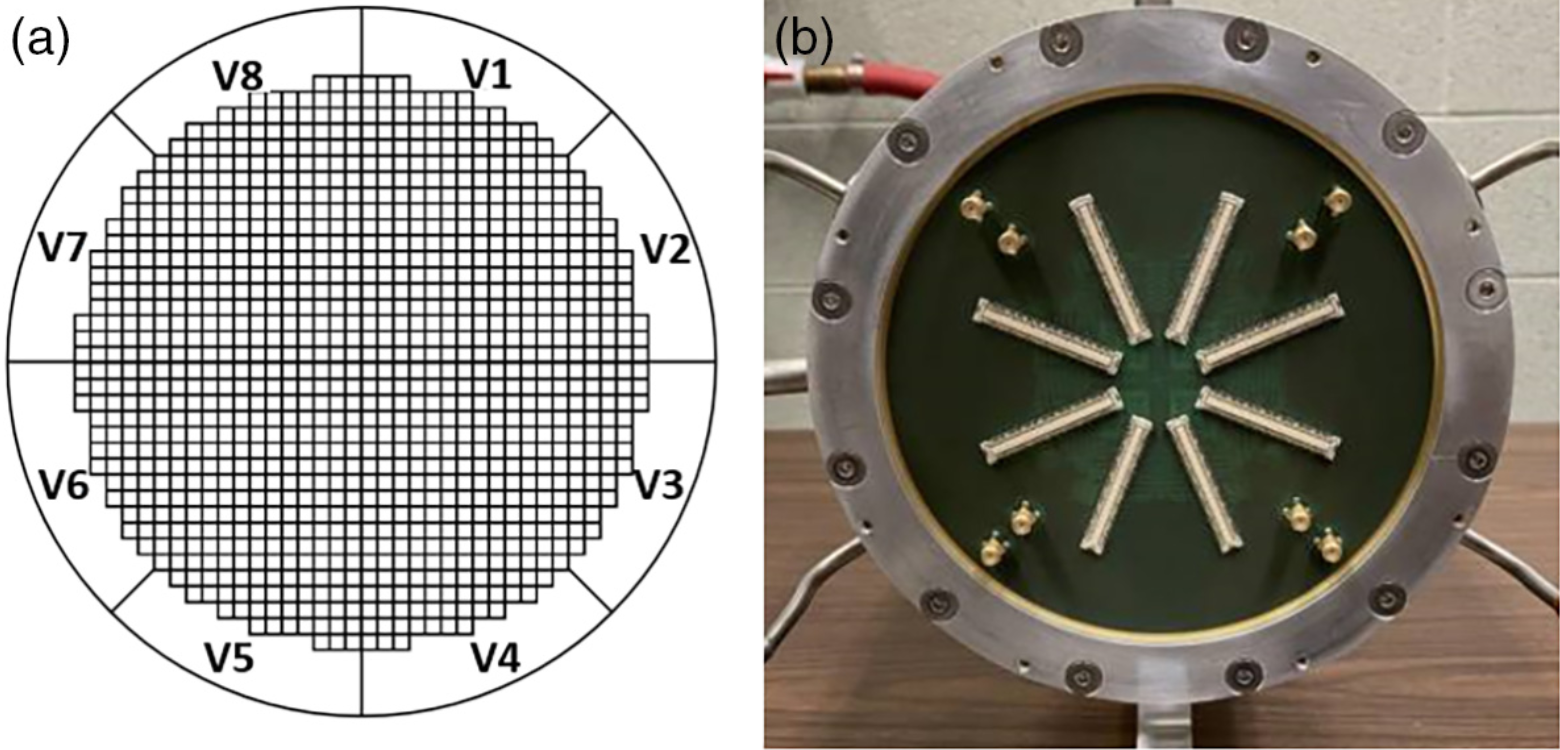 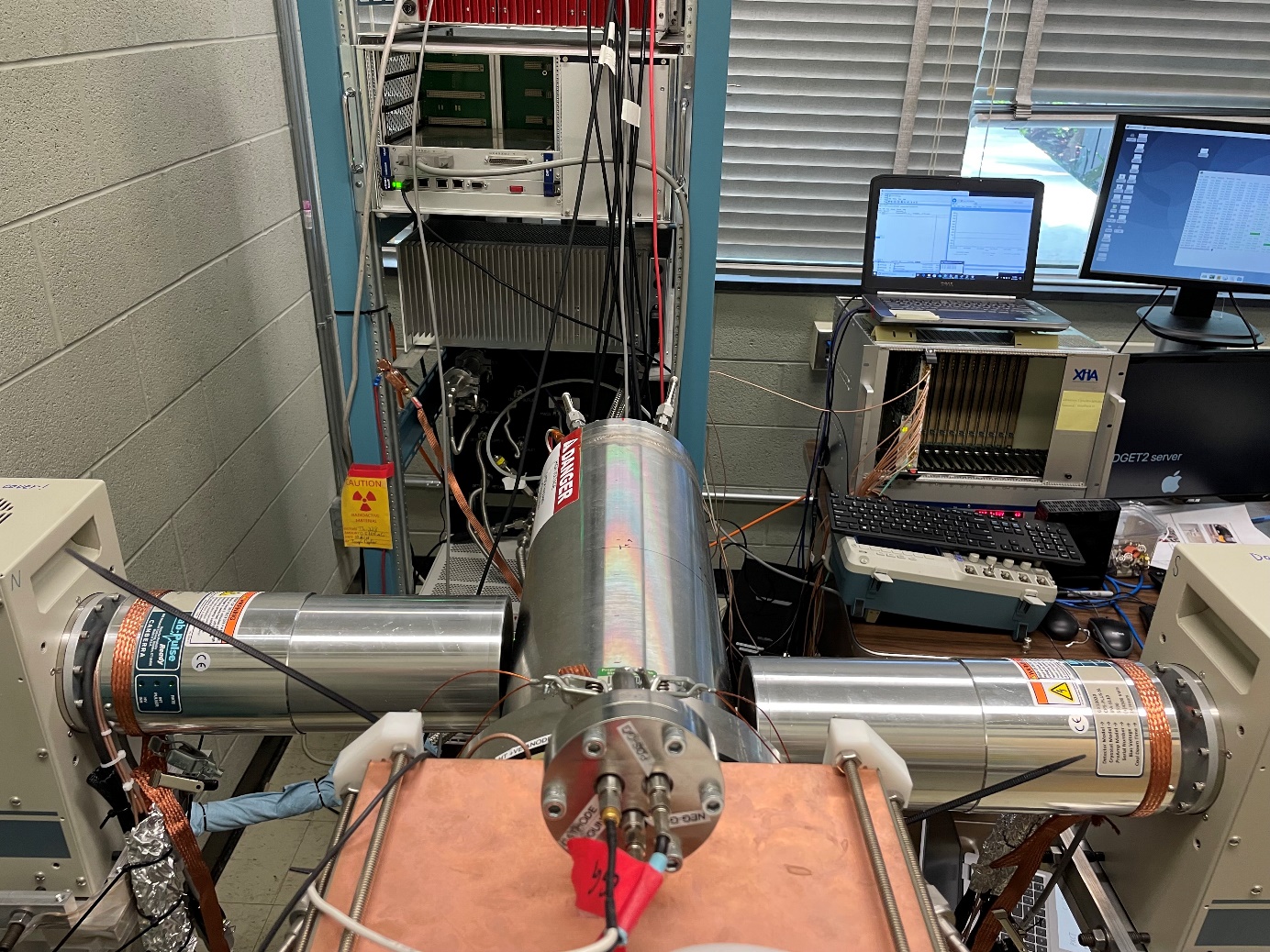 Pad Plane w/ Vetos
GADGET II TPC
F. Kruger, Nucl. Instr. Meth., A845, 248, (2017).
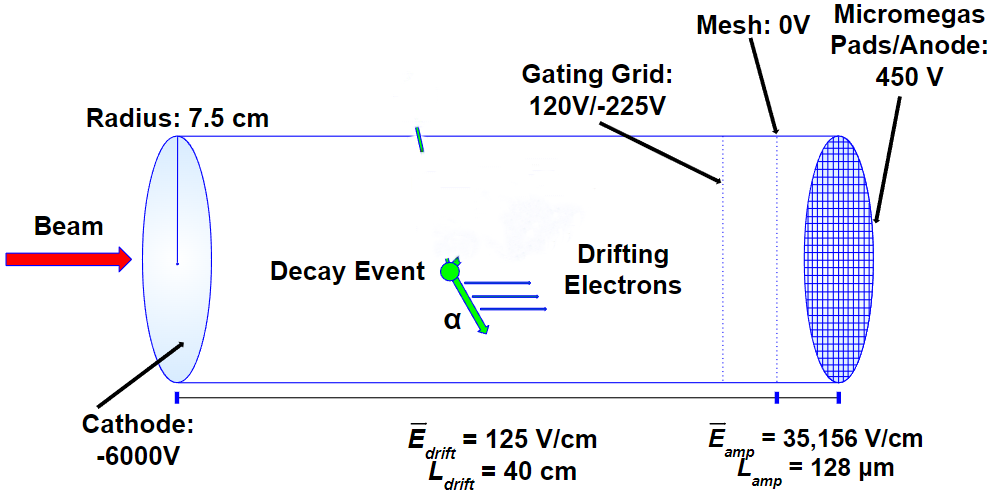 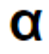 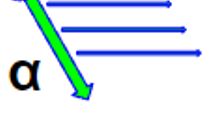 HPGe Gamma Detectors
R. Mahajan, et al., Phys. Rev. C, 110, 035807, (2024).
J. Dopfer, APS Fall DNP, 8 October 2024
, Slide 6
Using the GADGET II TPC to search for 220Rn double alpha
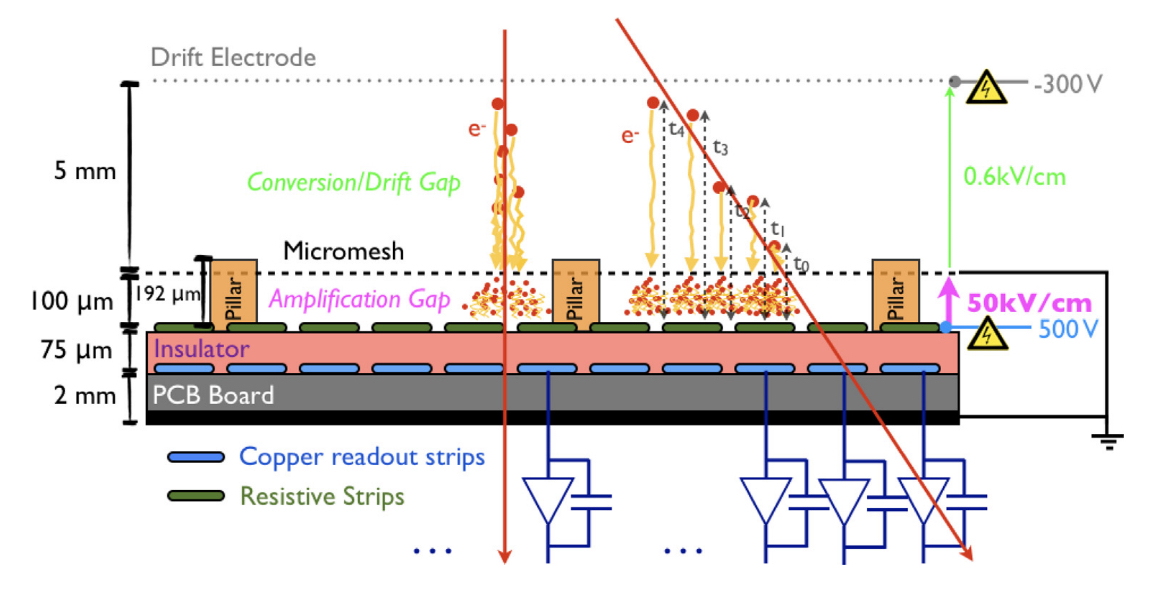 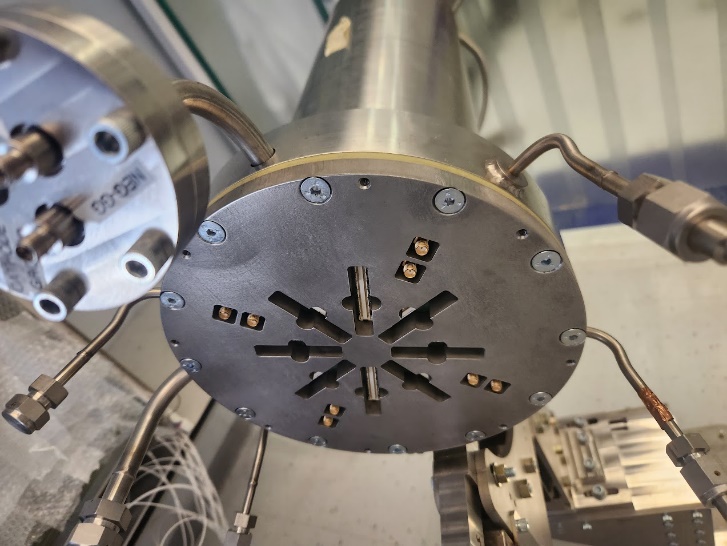 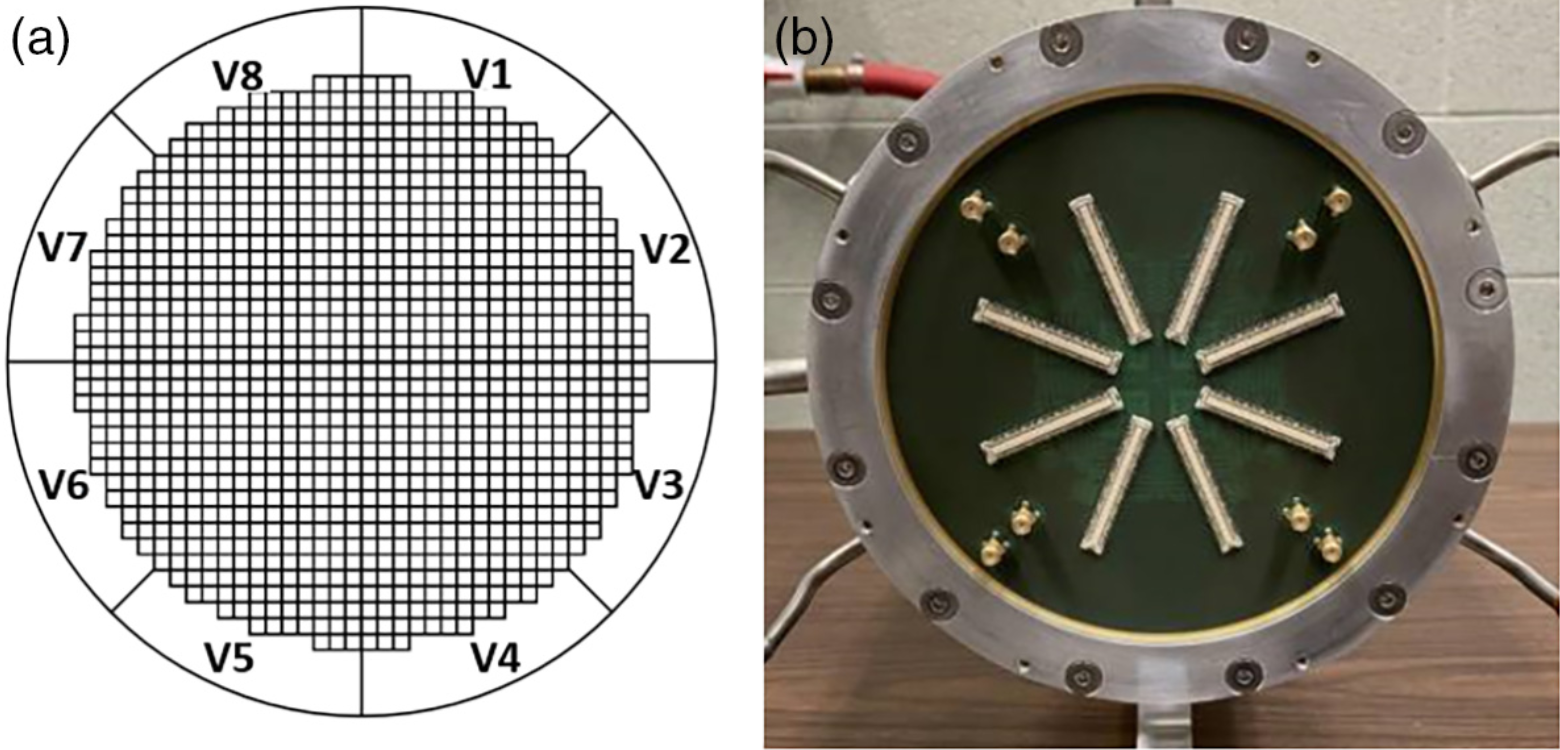 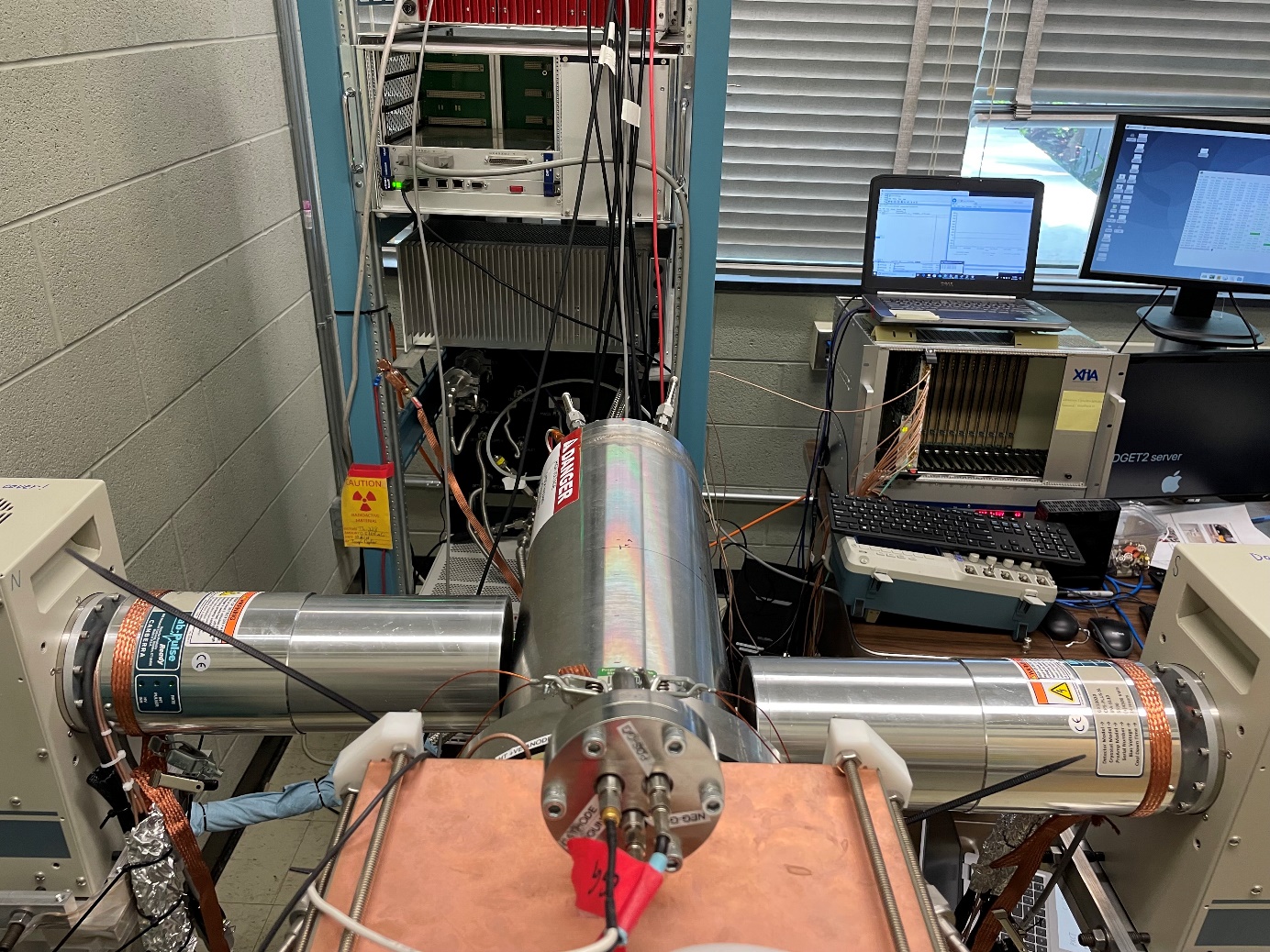 Pad Plane w/ Vetos
GADGET II TPC
F. Kruger, Nucl. Instr. Meth., A845, 248, (2017).
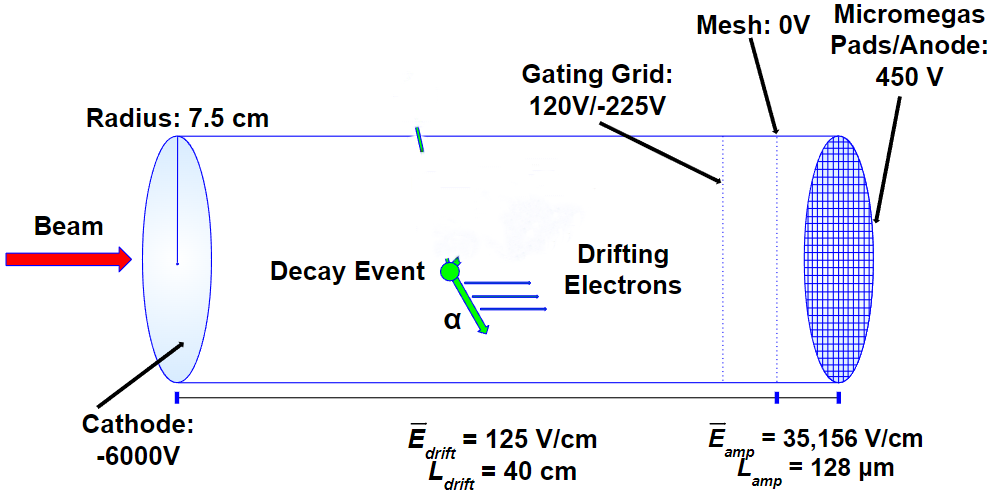 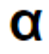 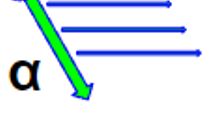 HPGe Gamma Detectors
R. Mahajan, et al., Phys. Rev. C, 110, 035807, (2024).
J. Dopfer, APS Fall DNP, 8 October 2024
, Slide 7
Preliminary Data
These initial runs provide enough data to rule out the Denisov prediction of 1/100 decays being double alphas
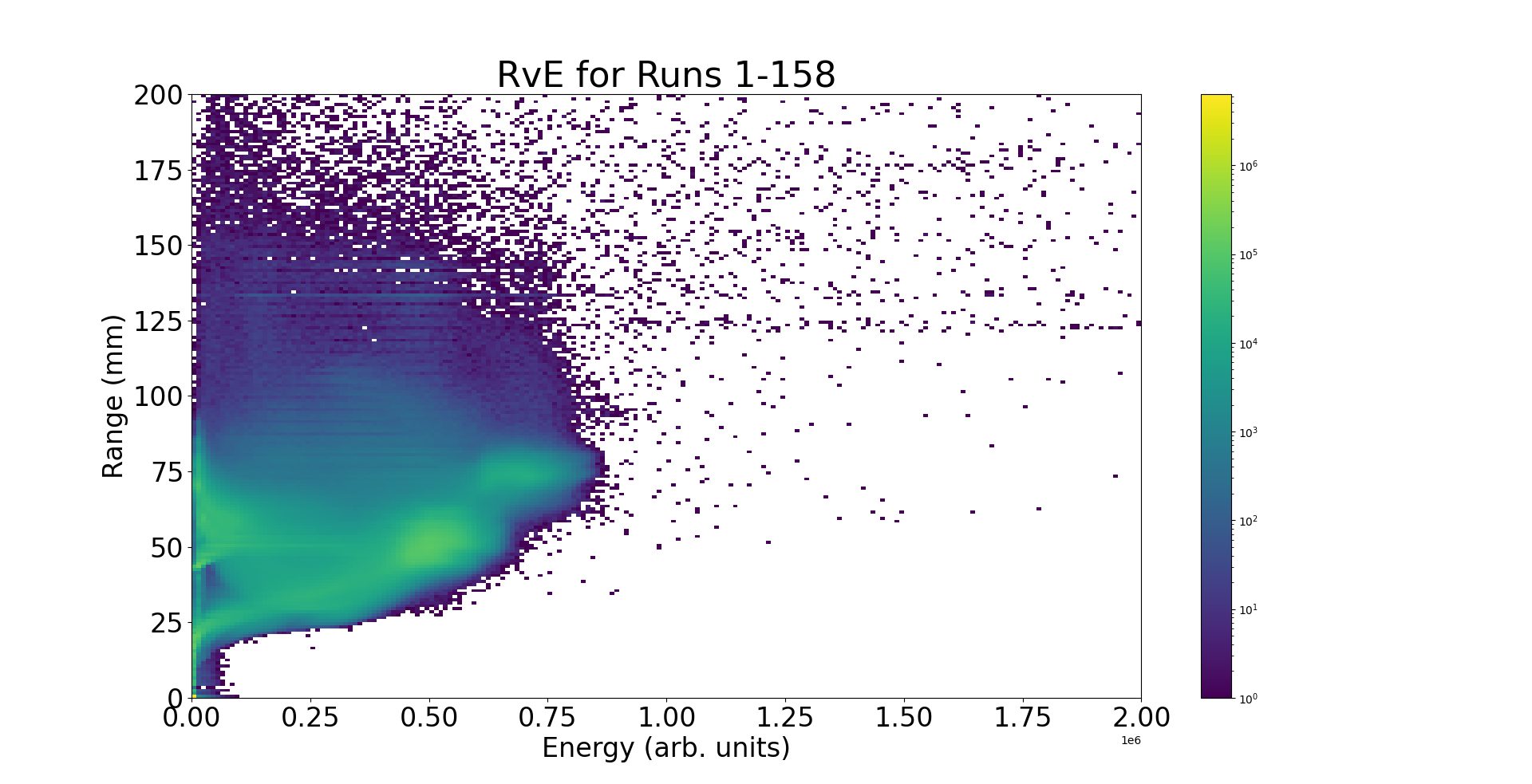 106
105
104
103
102
101
100
J. Dopfer, APS Fall DNP, 8 October 2024
, Slide 8
Preliminary Data
These initial runs provide enough data to rule out the Denisov prediction of 1/100 decays being double alphas
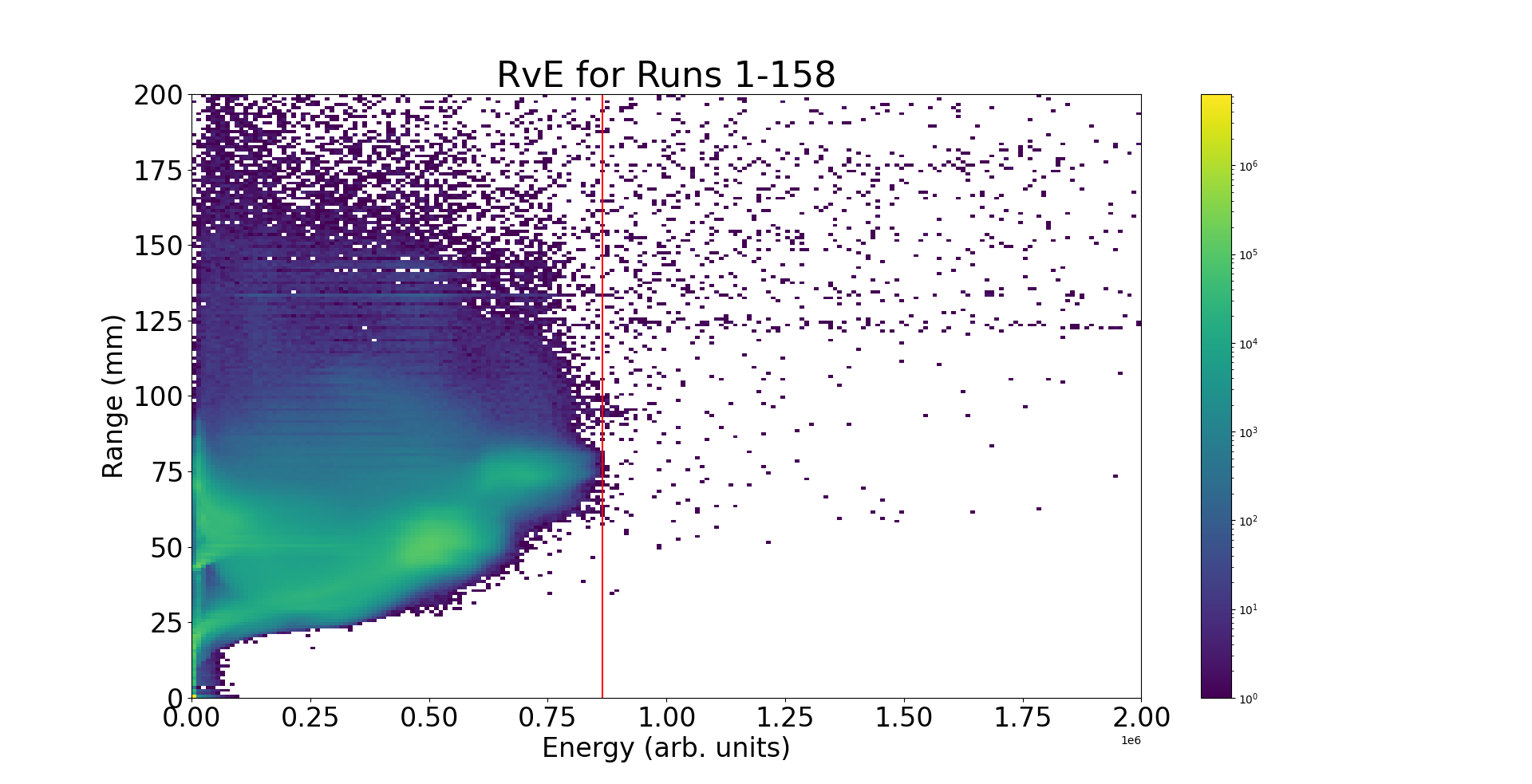 106
105
104
103
102
101
100
J. Dopfer, APS Fall DNP, 8 October 2024
, Slide 9
Preliminary Data
Run 77 Event 487347 – Sequential single-alpha decays of 220Rn and 216Po
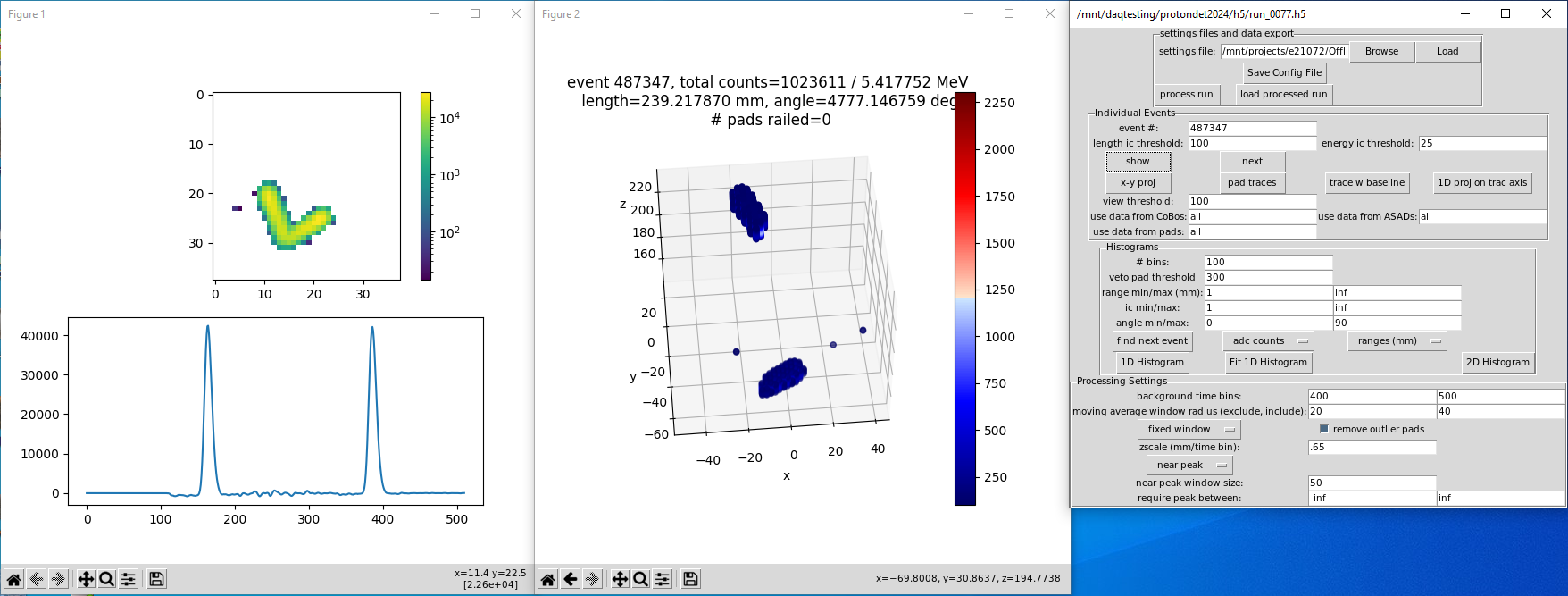 Pad Plane Image
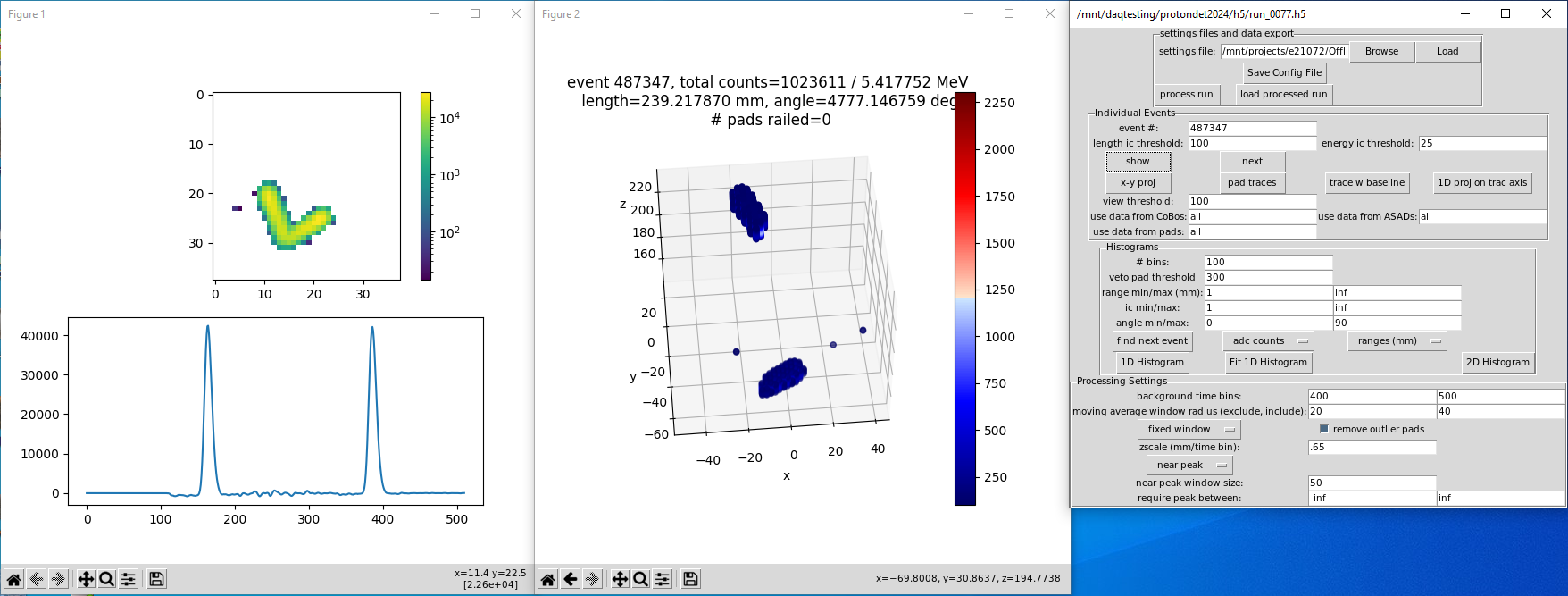 Y-axis (2.2 mm)
X-axis (2.2 mm)
Summed Traces
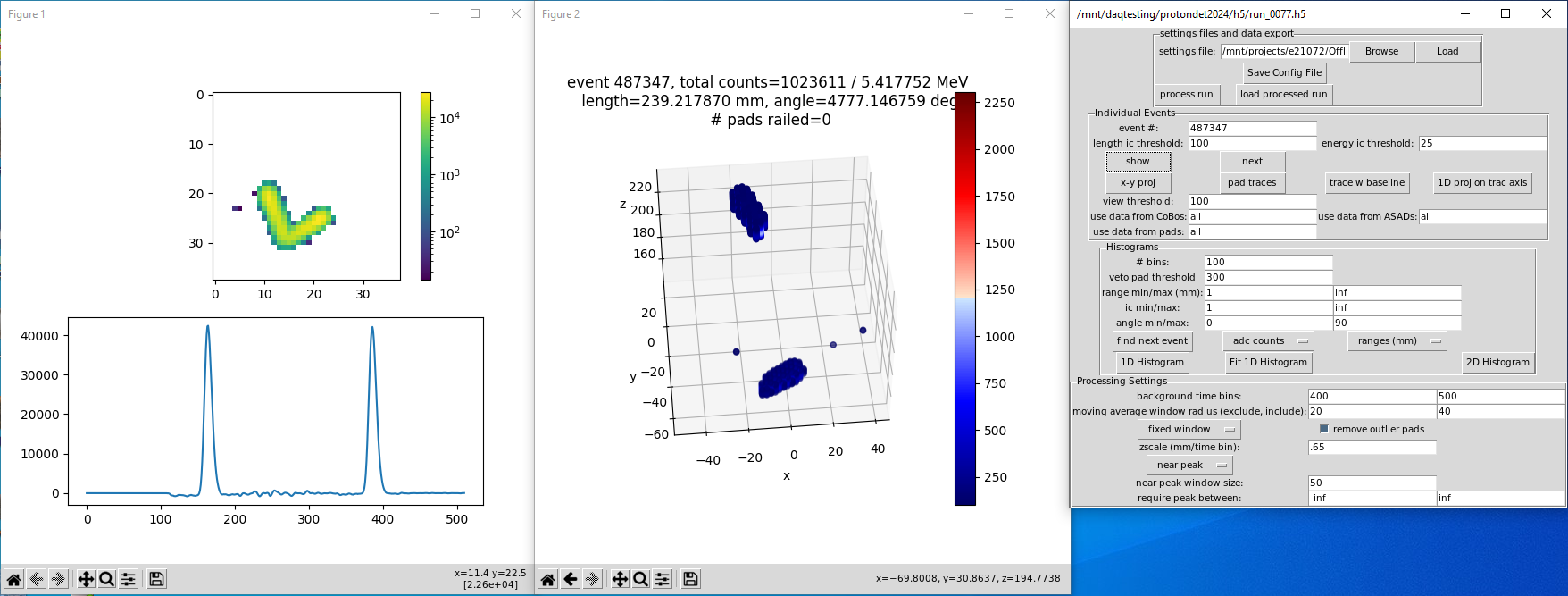 ADC Units (arb. Units)
Time (20 ns per bin)
J. Dopfer, APS Fall DNP, 8 October 2024
, Slide 10
Preliminary Data
Run 12 Event 176748 – Sequential single-alpha decays of 220Rn and 216Po
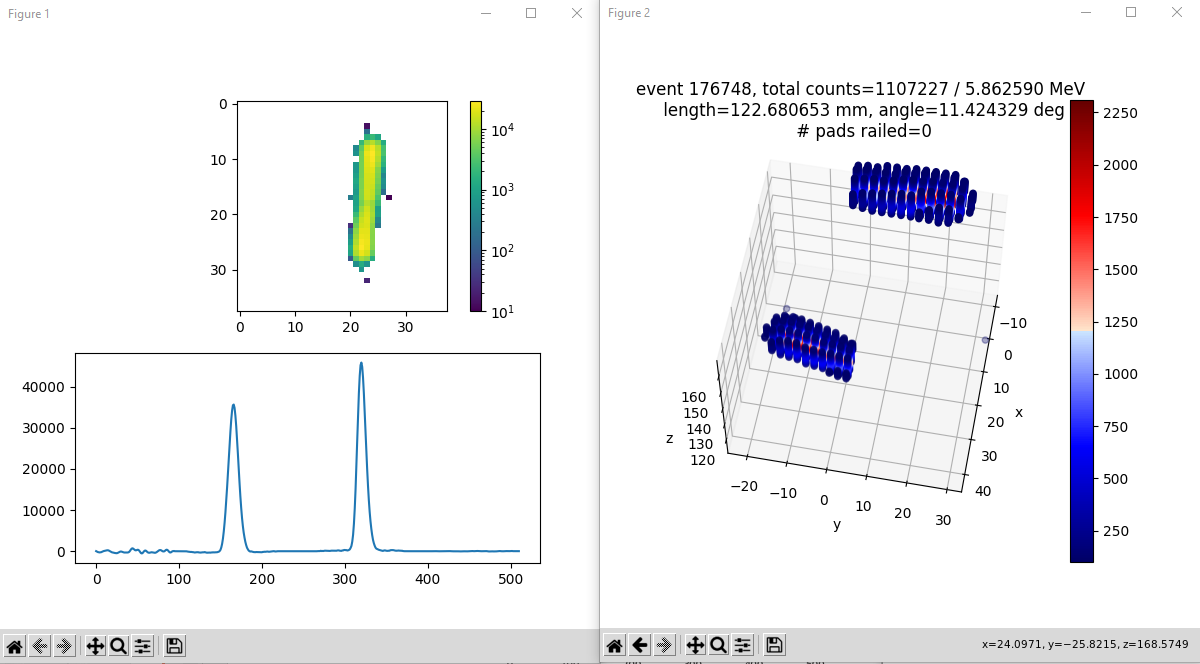 Pad Plane Image
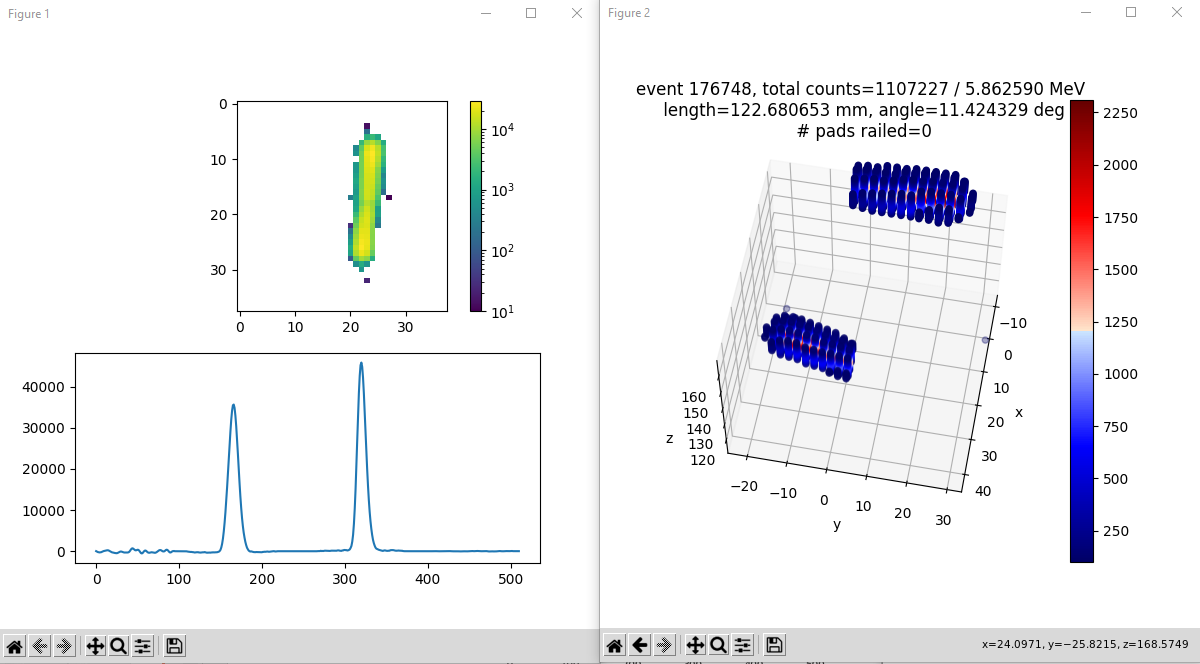 Y-axis (2.2 mm)
X-axis (2.2 mm)
Summed Traces
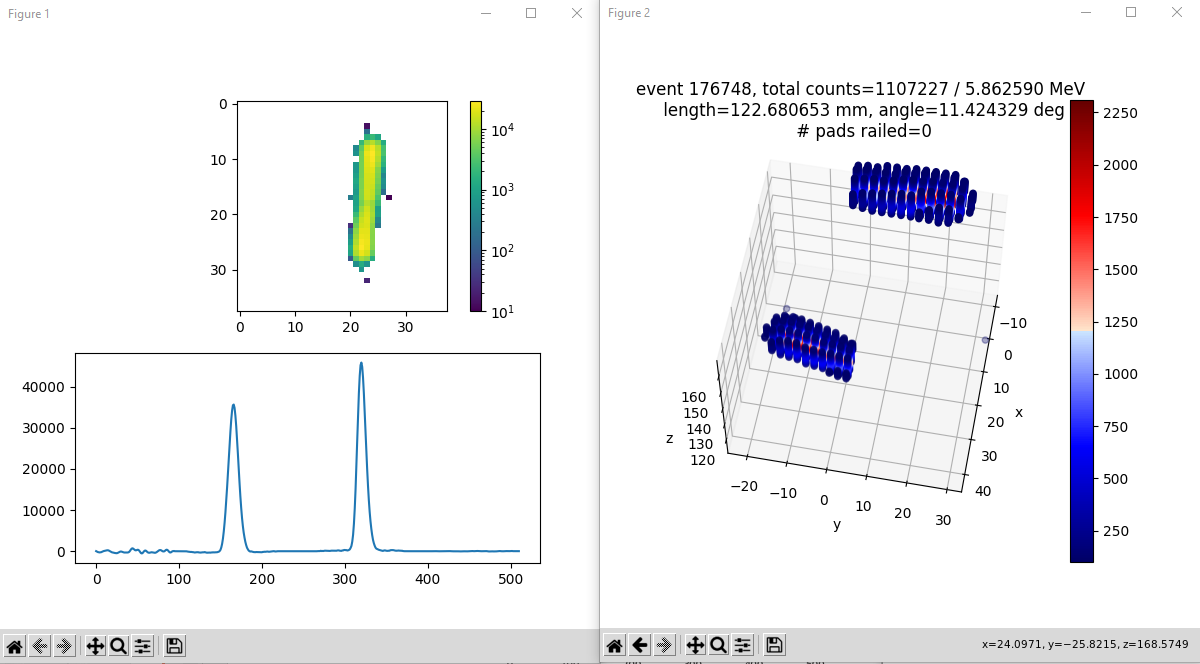 ADC Units (arb. Units)
Time (20 ns per bin)
J. Dopfer, APS Fall DNP, 8 October 2024
, Slide 11
Preliminary Data
Time difference between two alpha events histogram
Time Difference All Angles
Time Difference Angles >160 deg
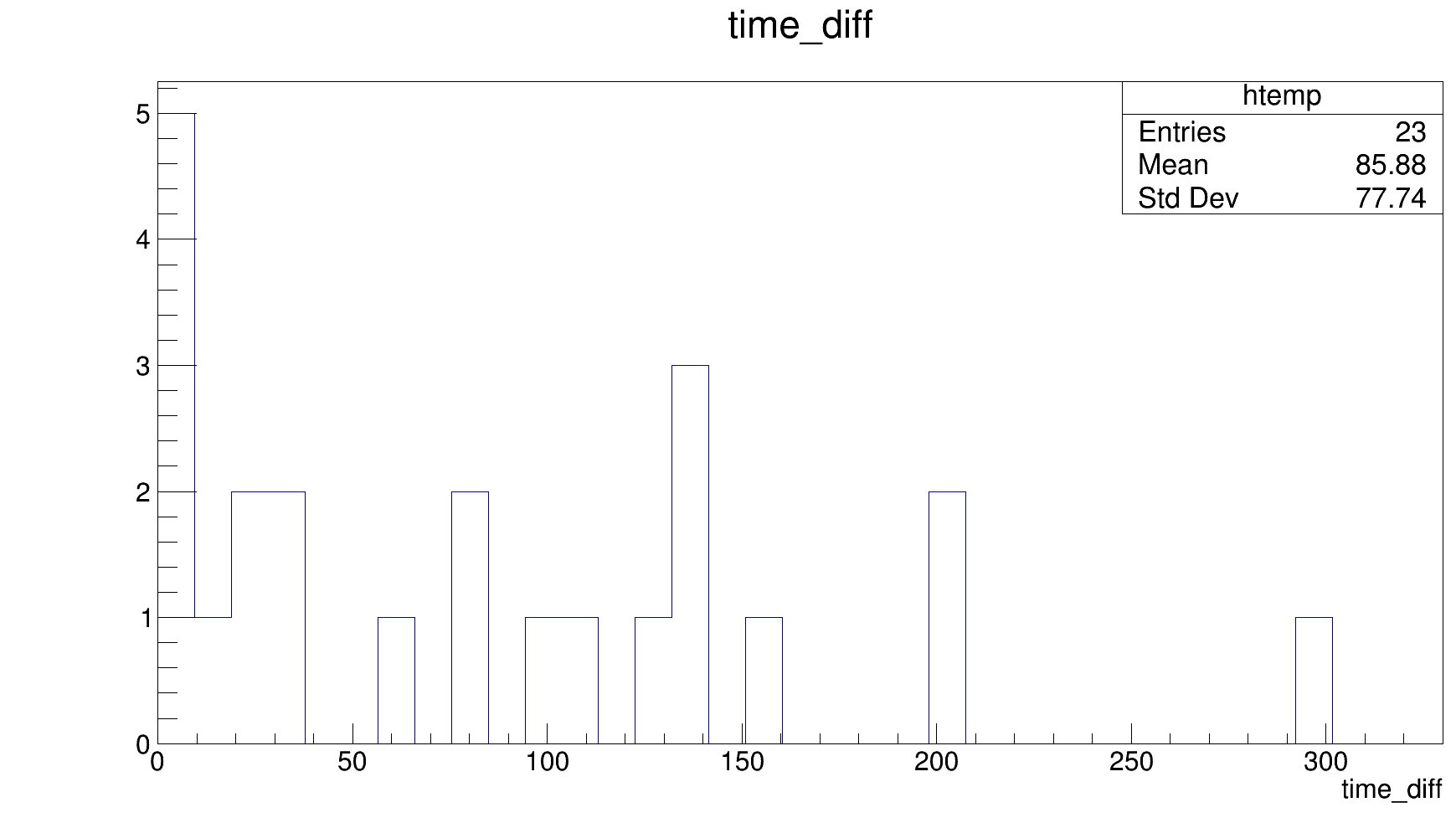 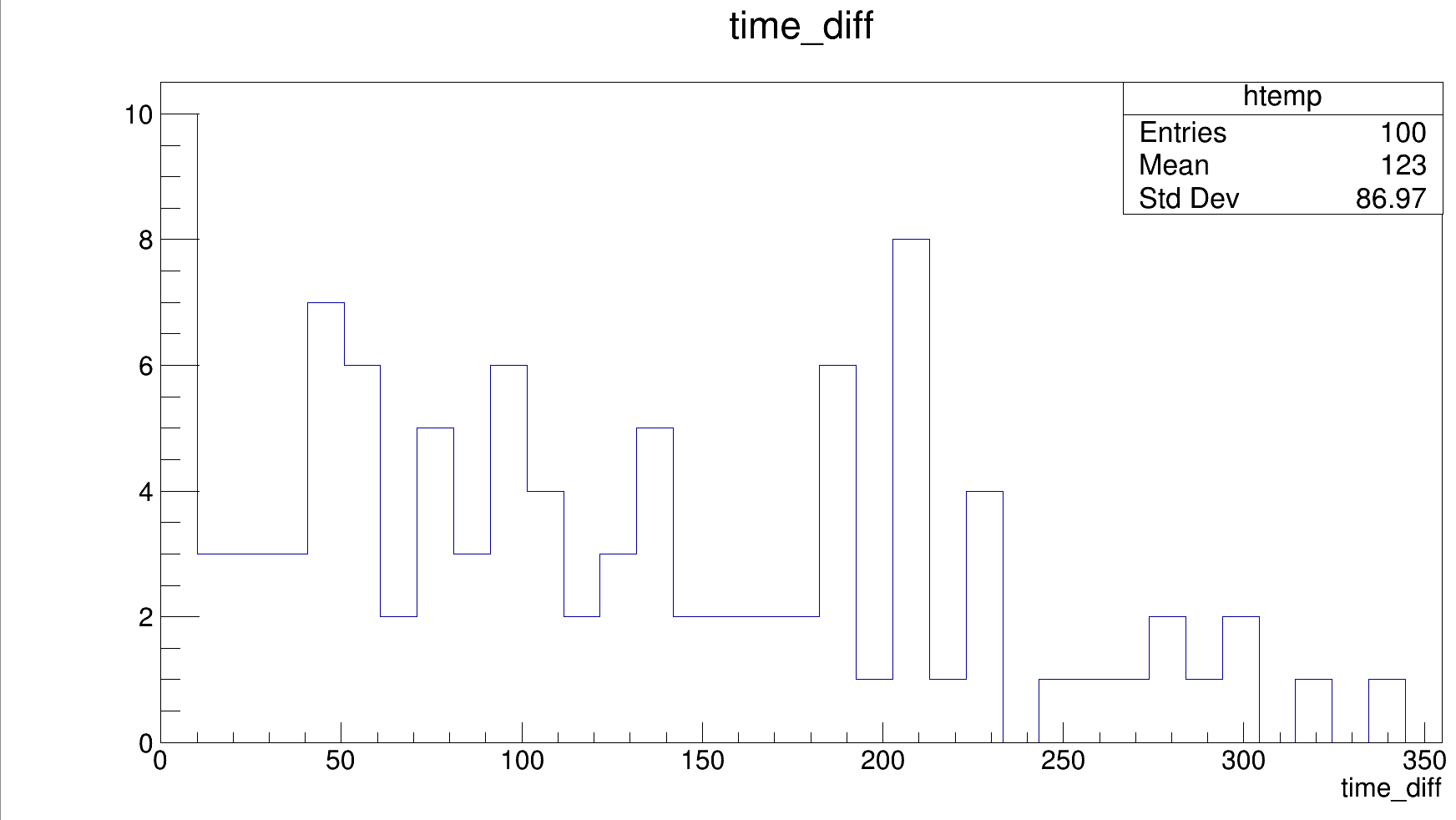 Counts
Counts
Time Difference (20 ns)
Time Difference (20 ns)
J. Dopfer, APS Fall DNP, 8 October 2024
, Slide 12
Preliminary Data
Run 10 Event 160001 – Double Alpha Candidate
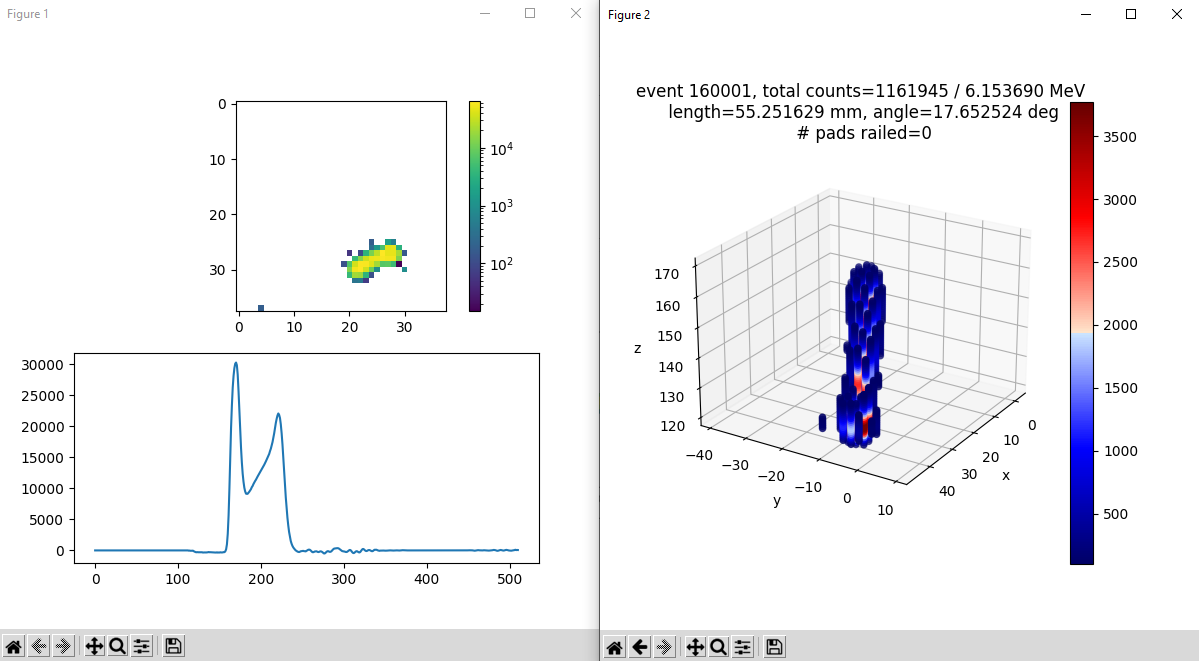 Pad Plane Image
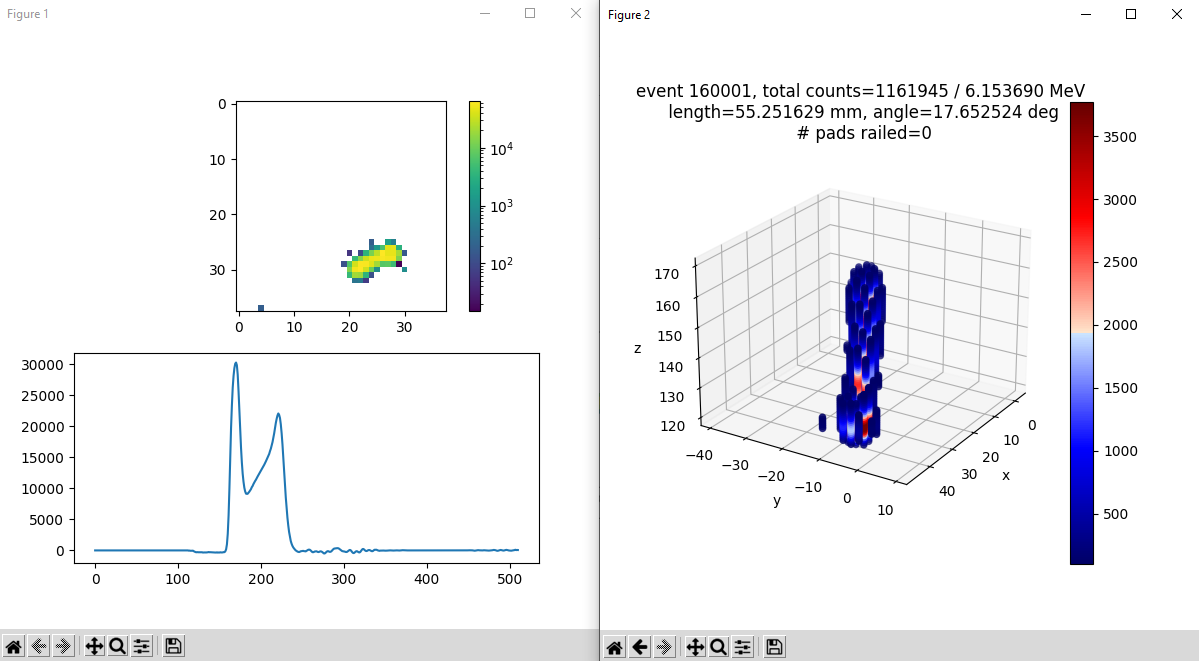 Y-axis (2.2 mm)
X-axis (2.2 mm)
Summed Traces
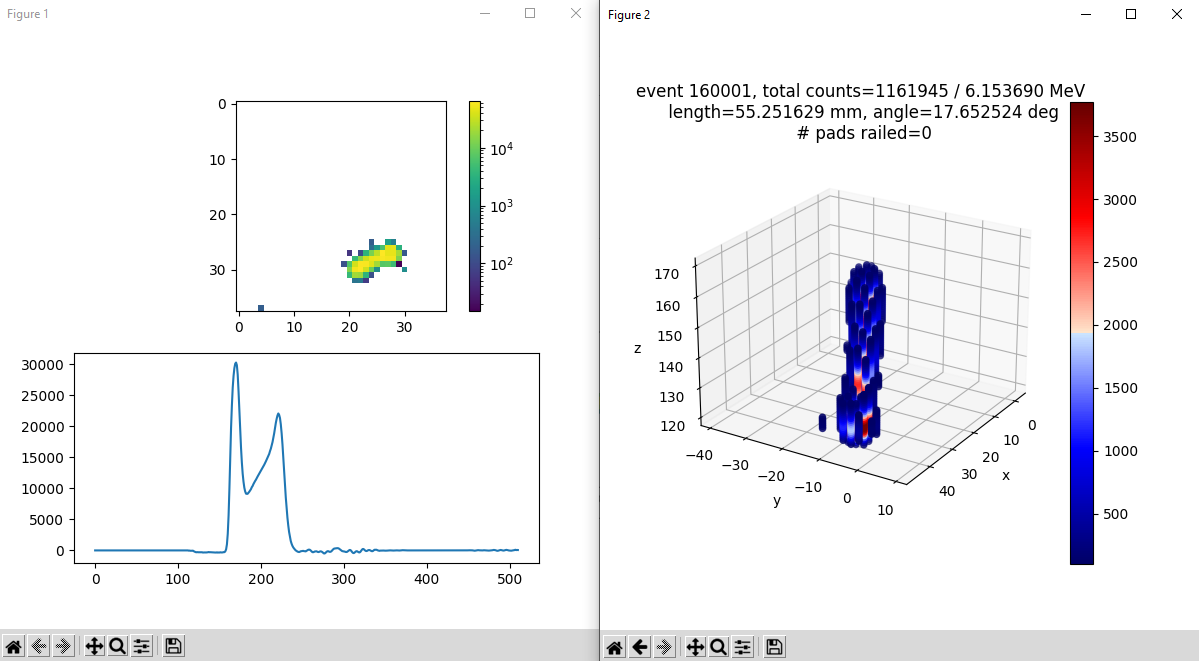 ADC Units (arb. Units)
Time (20 ns per bin)
J. Dopfer, APS Fall DNP, 8 October 2024
, Slide 13
Preliminary Data
Run 86 Event 136154 – Double Alpha Candidate
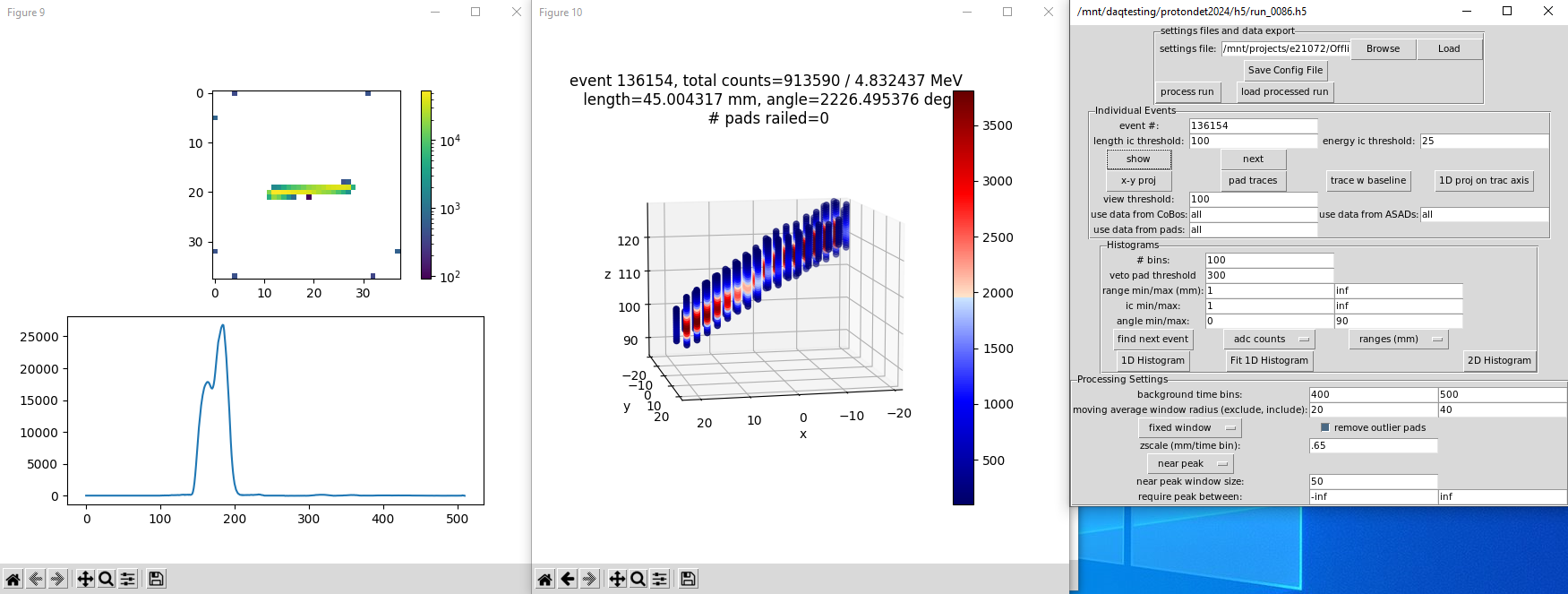 Pad Plane Image
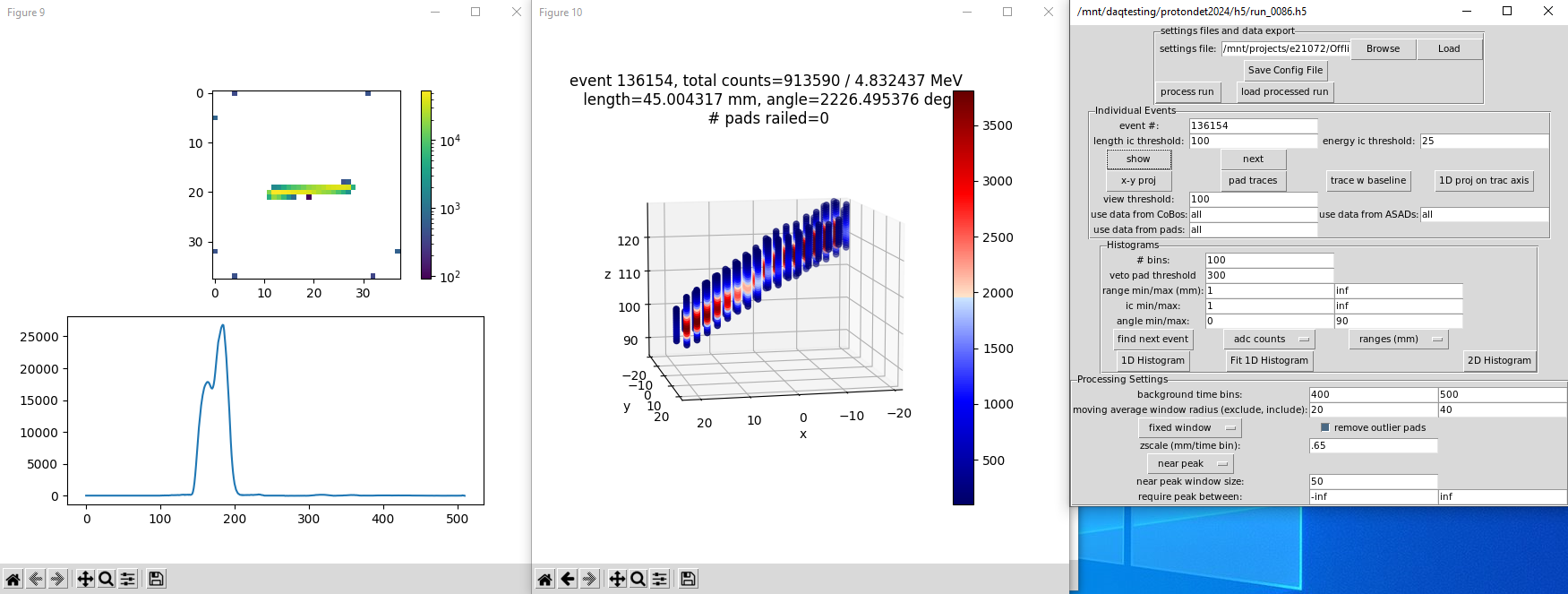 Y-axis (2.2 mm)
X-axis (2.2 mm)
Summed Traces
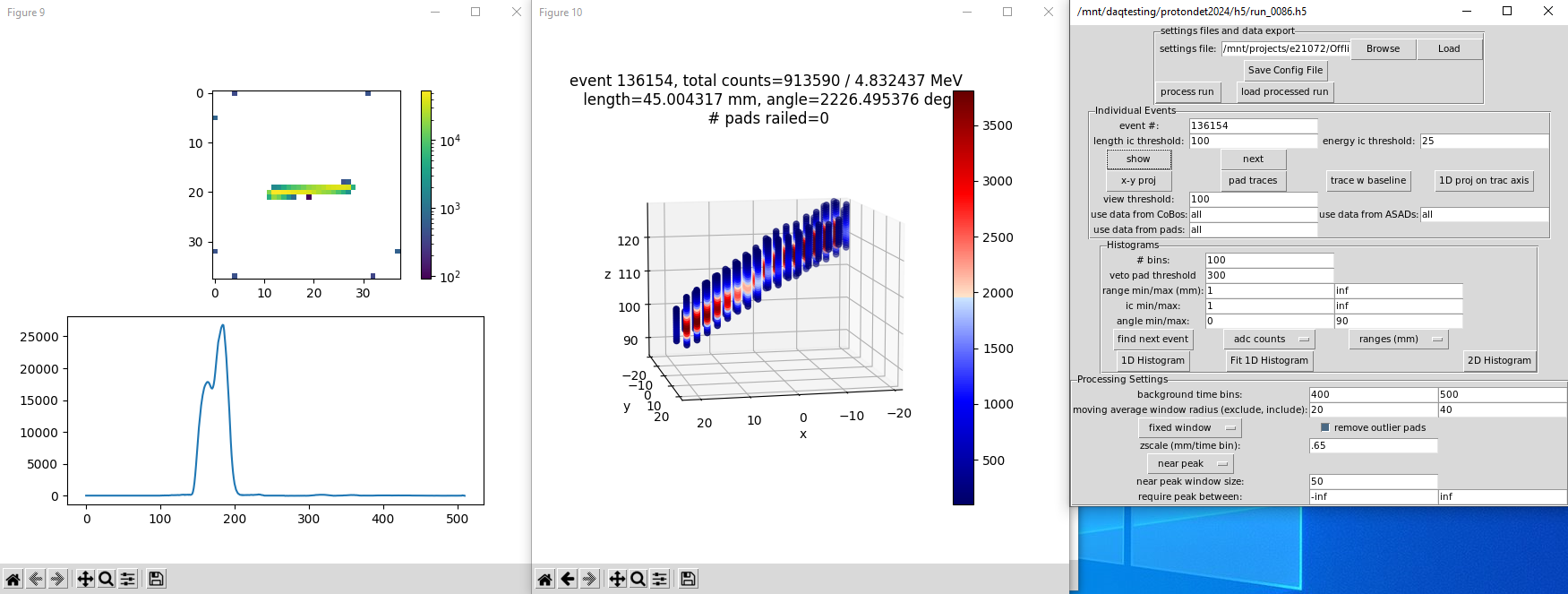 ADC Units (arb. Units)
Time (20 ns per bin)
J. Dopfer, APS Fall DNP, 8 October 2024
, Slide 14
Preliminary Data
Run 92 Event 242519 – Double Alpha Candidate
Pad Plane Image
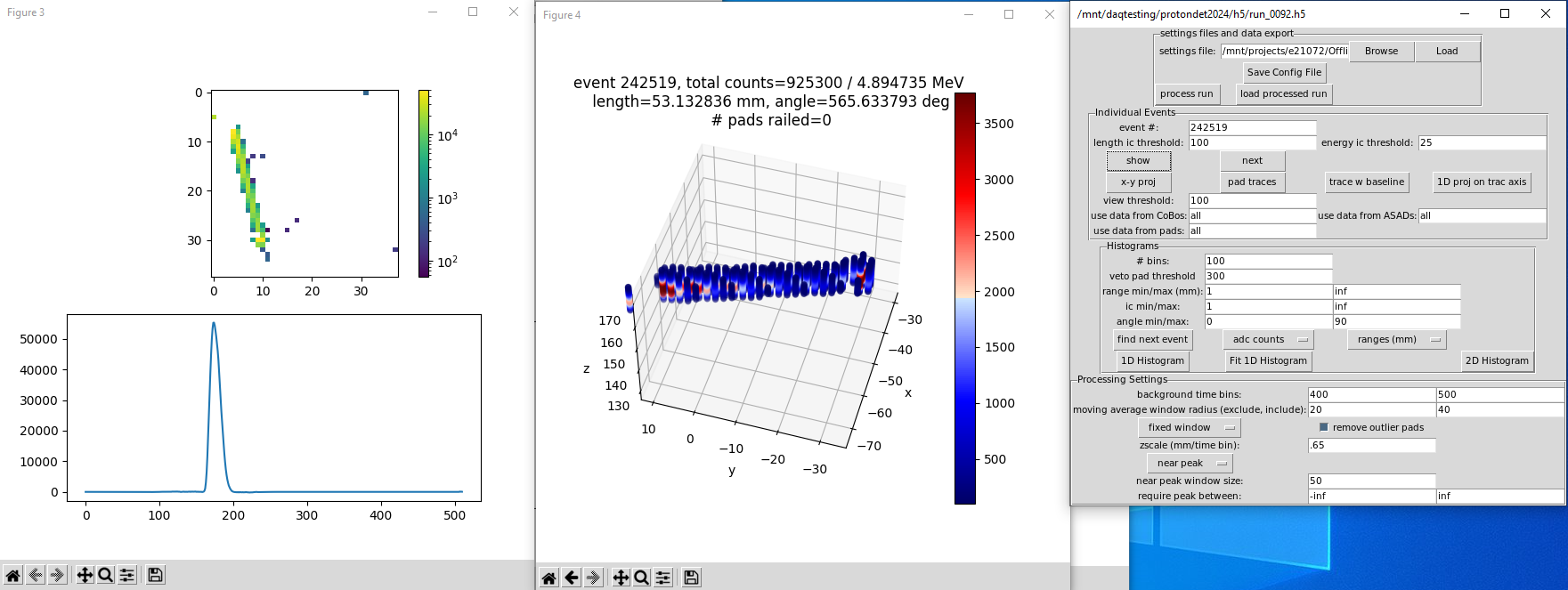 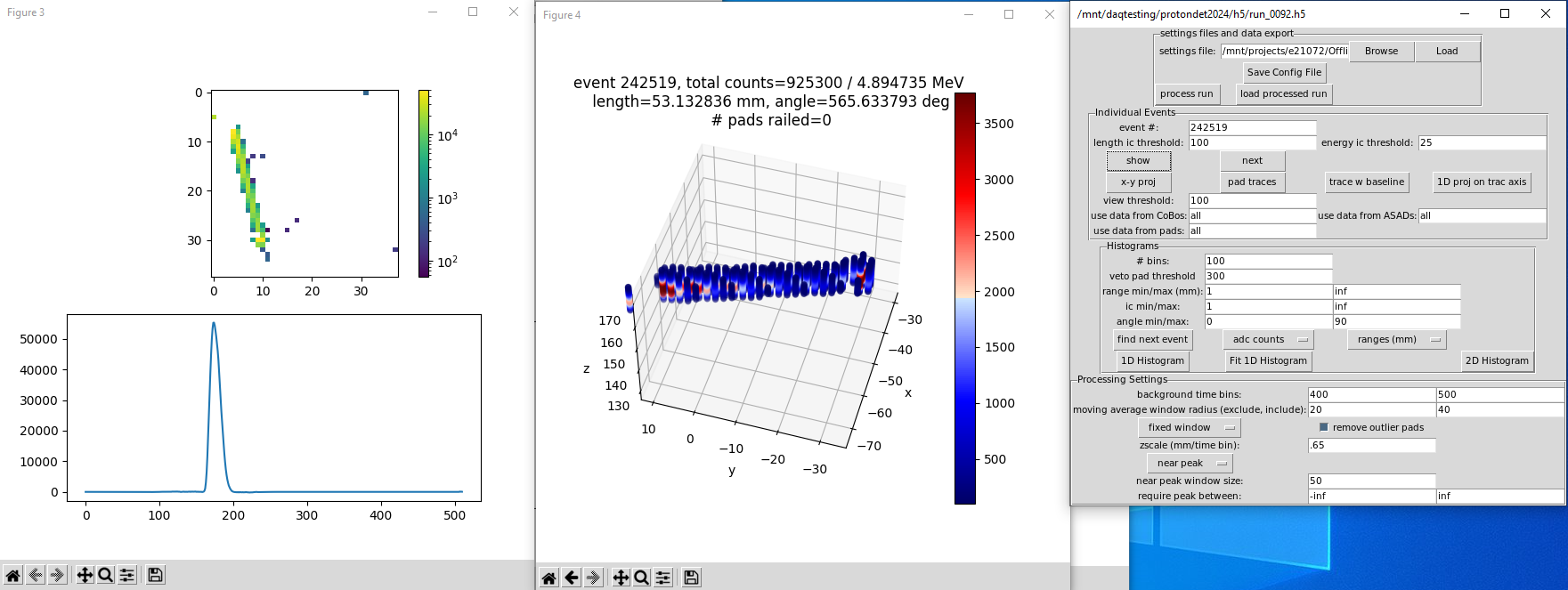 Y-axis (2.2 mm)
X-axis (2.2 mm)
Summed Traces
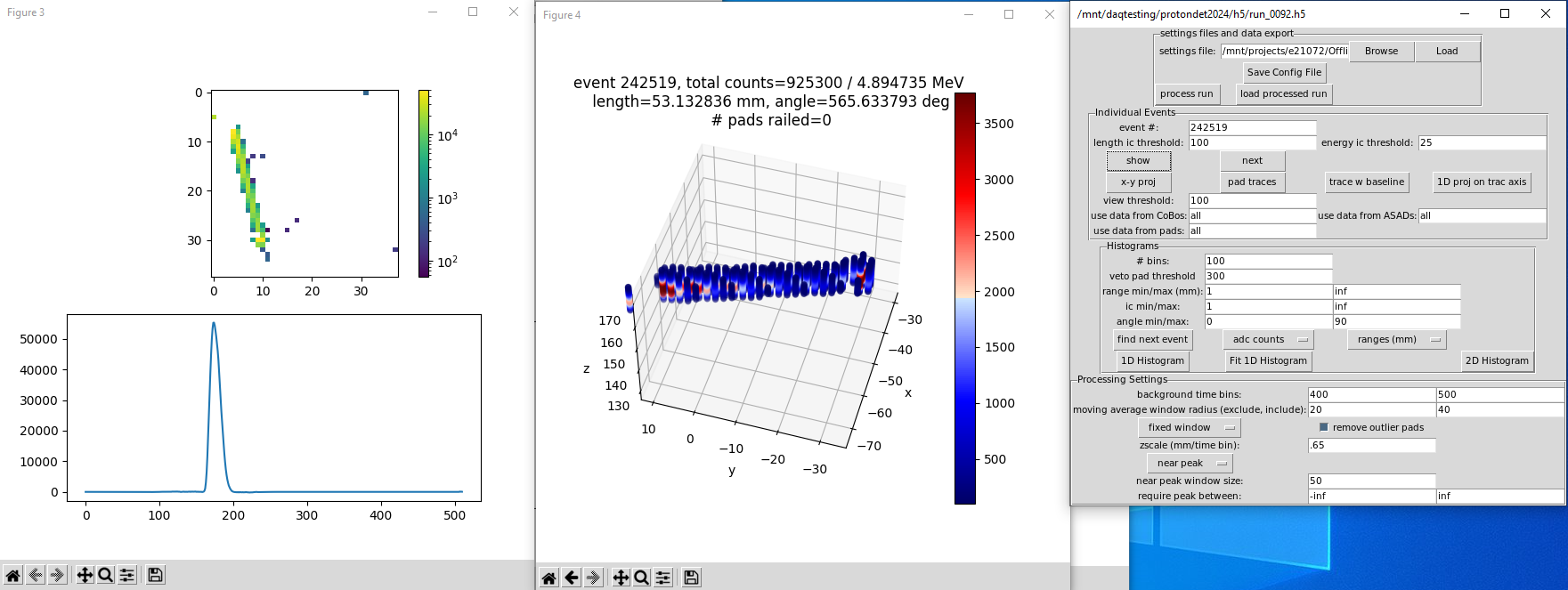 ADC Units (arb. Units)
Time (20 ns per bin)
J. Dopfer, APS Fall DNP, 8 October 2024
, Slide 15
Preliminary Data
Run 95 Event 68242 – Double Alpha Candidate
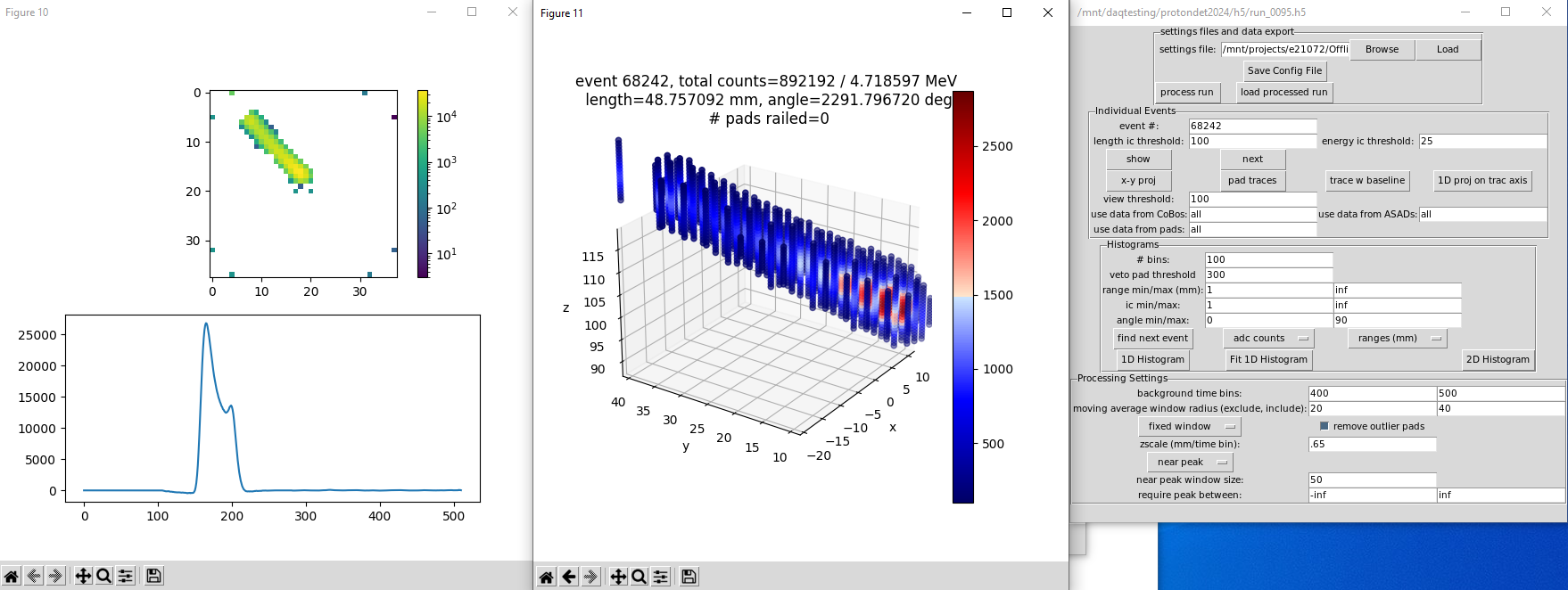 Pad Plane Image
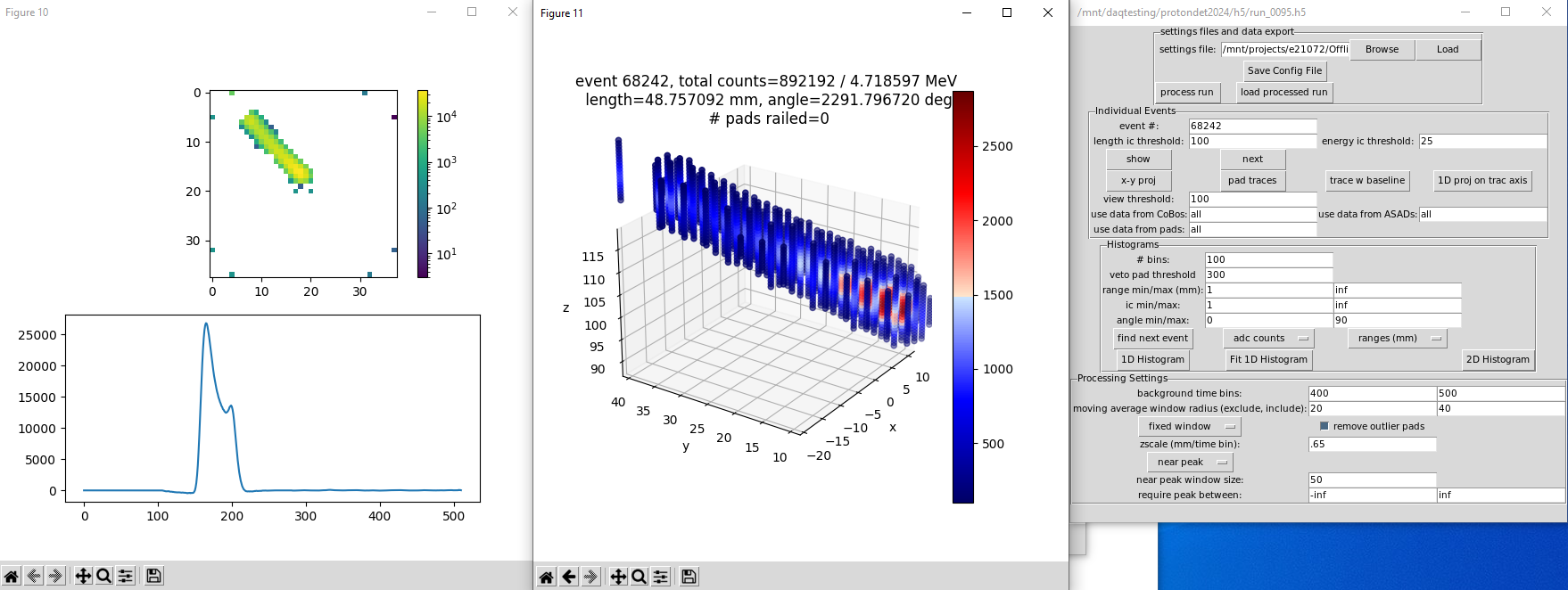 Y-axis (2.2 mm)
X-axis (2.2 mm)
Summed Traces
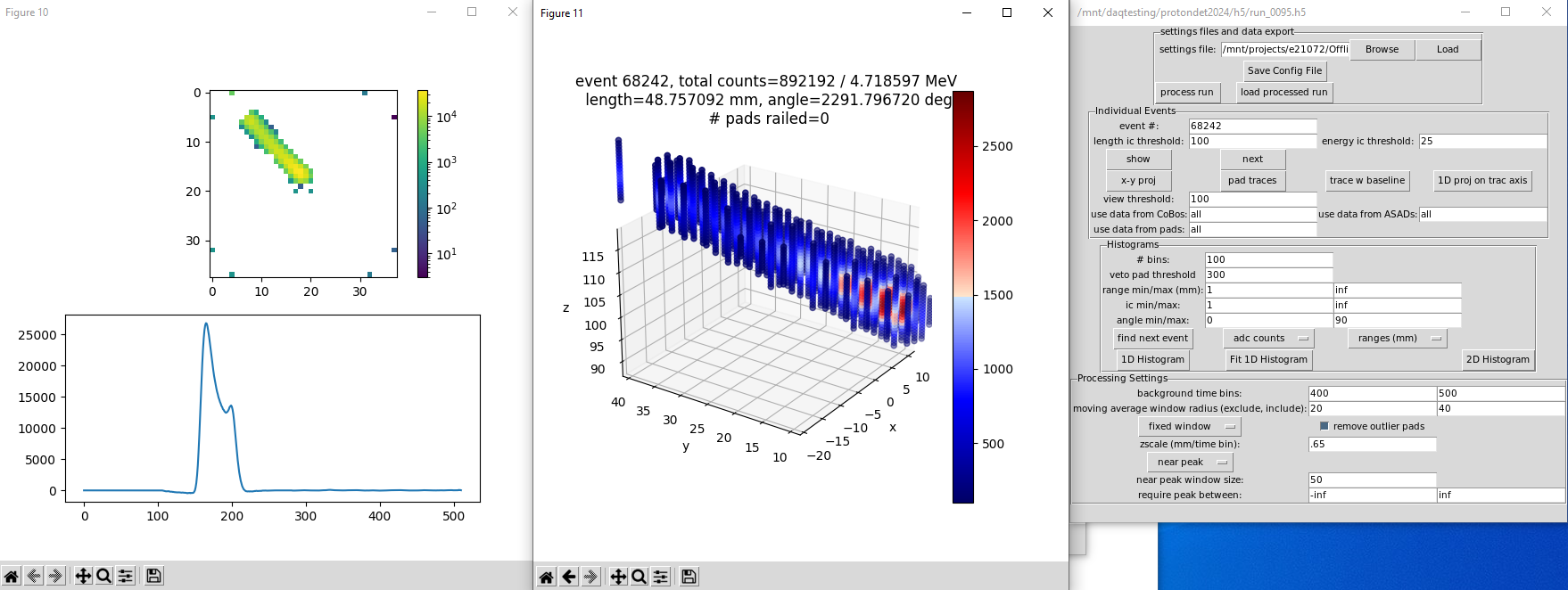 ADC Units (arb. Units)
Time (20 ns per bin)
J. Dopfer, APS Fall DNP, 8 October 2024
, Slide 16
Preliminary Data
Run 101 Event 14362 – Double Alpha Candidate
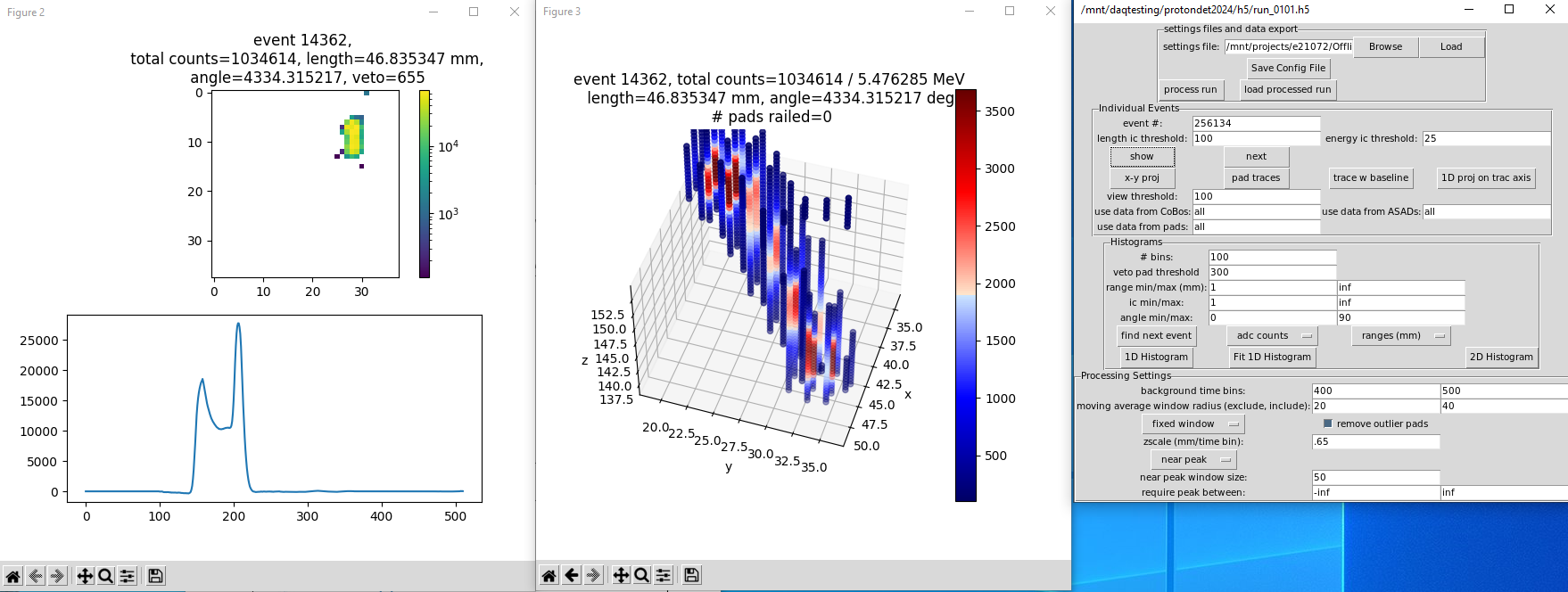 Pad Plane Image
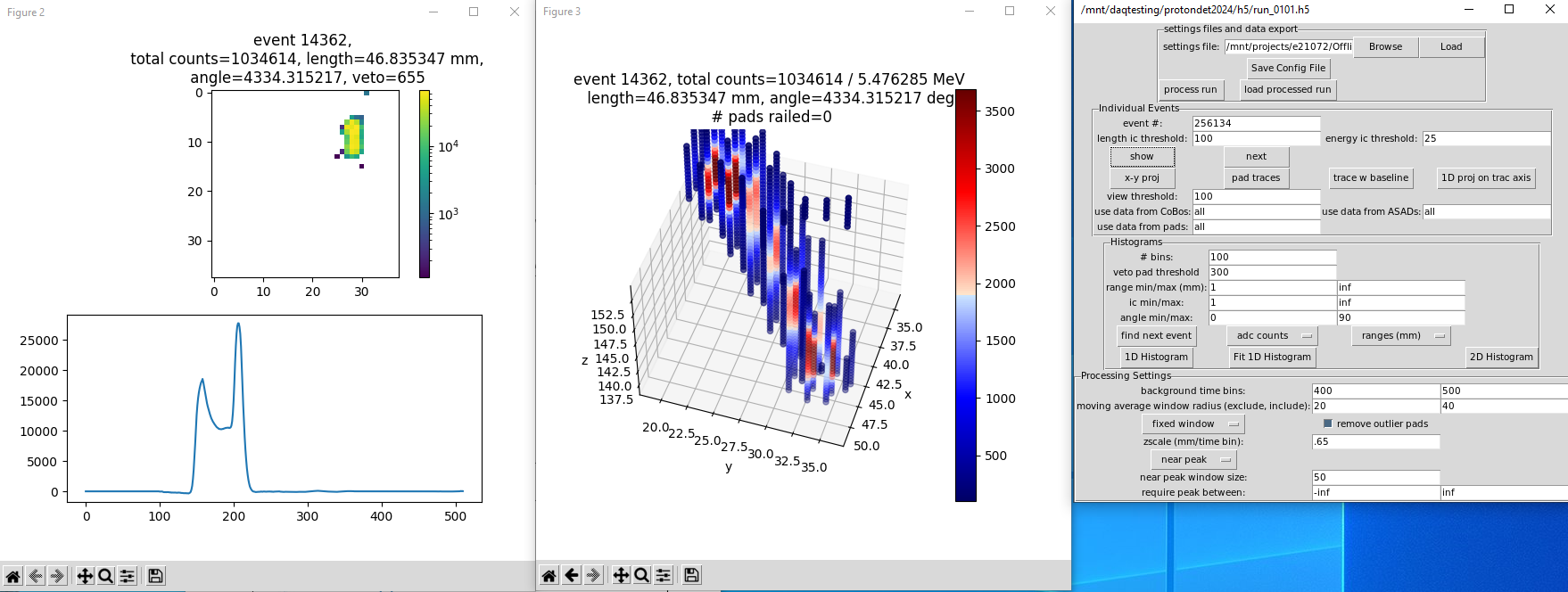 Y-axis (2.2 mm)
X-axis (2.2 mm)
Summed Traces
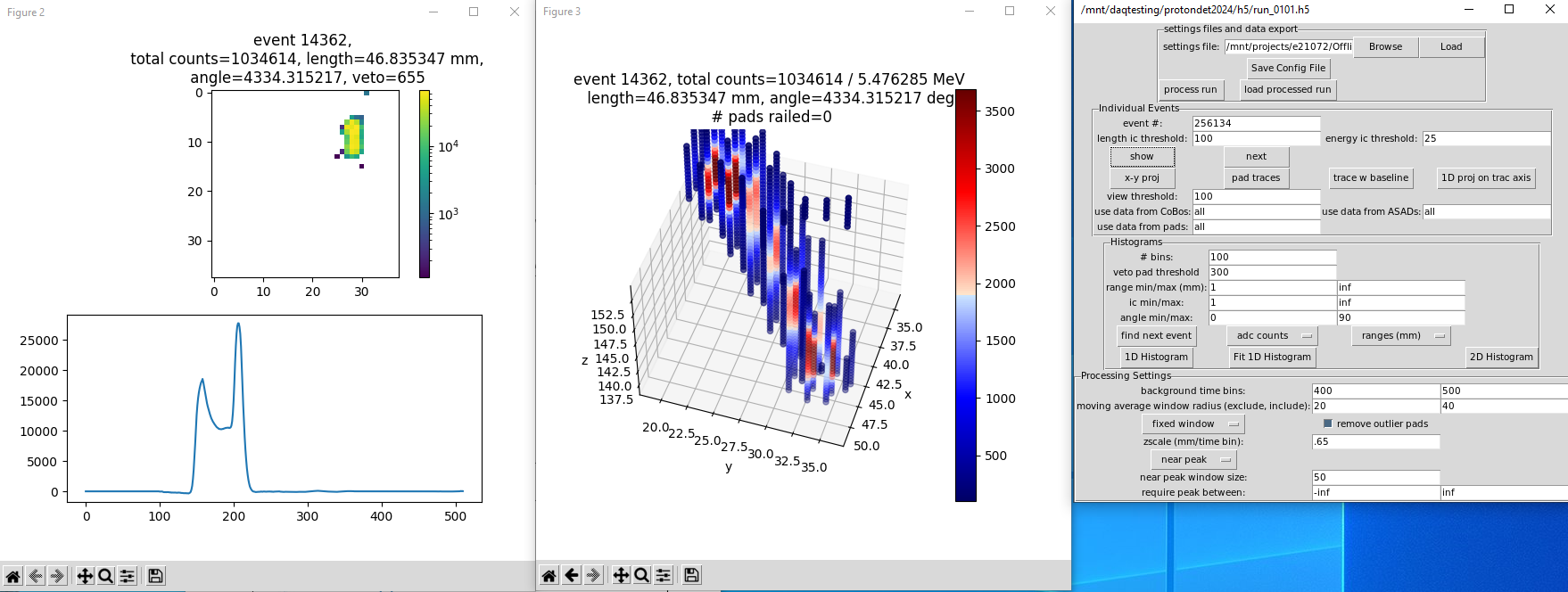 ADC Units (arb. Units)
Time (20 ns per bin)
J. Dopfer, APS Fall DNP, 8 October 2024
, Slide 17
Conclusions
In recent years, there has been increasing interest in predicting the half life of the undiscovered simultaneous double-alpha decay mode, with widely varying results.
We have upgraded the TPC of the GADGET II system to operate at higher pressures (up to 2000 torr), resulting in a higher efficiency to contain the full energy of a particle
The GADGET II system is uniquely prepared to conduct this experiment in a tabletop setting
With the data taken so far, we have ruled out one of the theoretical predictions (Denisov, 2021)
We see candidates whose signals are consistent with what we expect to see for double alpha decay, but further analysis is required to rule out the possibility these come from background
Outlook
We have begun analyzing approximately 20% of the data we will take
Our goal with the full data set is to test the microscopic prediction of Zhao et al.
We will also analyze gamma data taken with two HPGe detectors coupled to the TPC
J. Dopfer, APS Fall DNP, 8 October 2024
, Slide 18
Collaboration and Funding Acknowledgements
We gratefully acknowledge financial support from the U.S. National Science Foundation under Award Numbers 1913554 & 2209429.
This material is based upon work supported by the U.S. Department of Energy, Office of Science, Office under Award Number(s) DE-SC0016052, DE-SC0023529, DE-SC0022299, & DE-SC0024587
Thanks also to the GADGET double alpha search collaboration: Alex Adams, Daniel Bazin, Ruchi Mahajan, Emanuel Pollacco, Lijie Sun, Tyler Wheeler, Chris Wrede
J. Dopfer, APS Fall DNP, 8 October 2024
, Slide 19
Experimental Sensitivity
J. Dopfer, APS Fall DNP, 8 October 2024
, Slide 20
Decay to Excited States
We can see that there is not a lot of information for decays to excited states of both 216Po and 212Pb
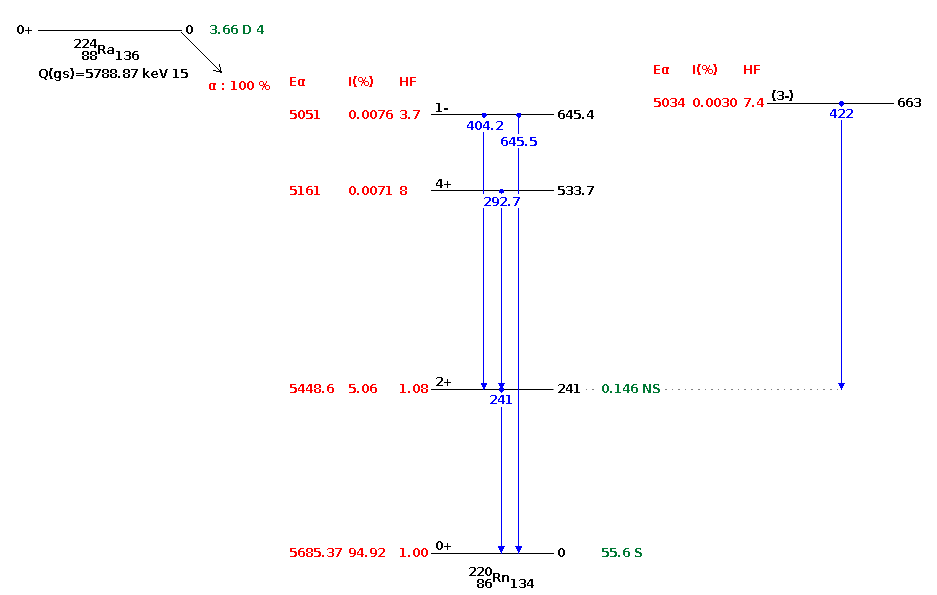 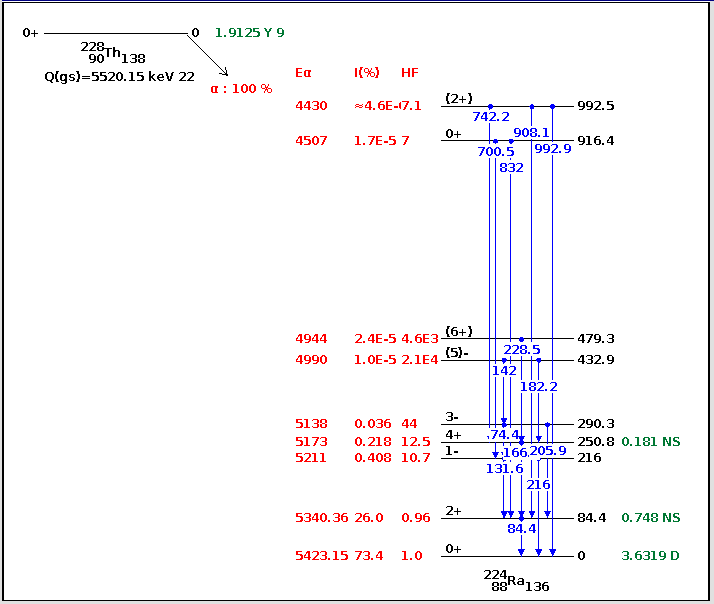 Figure Credit: NNDC
J. Dopfer, APS Fall DNP, 8 October 2024
, Slide 21
Decay to Excited States
We can see that there is not a lot of information for decays to excited states of both 216Po and 212Pb
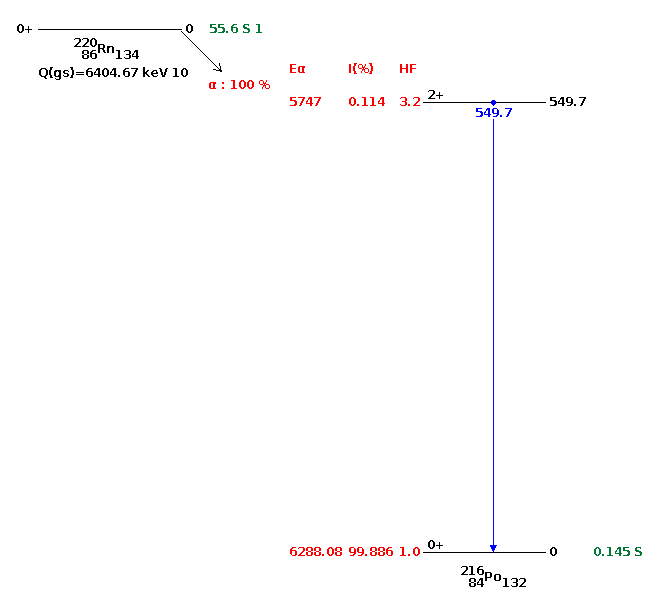 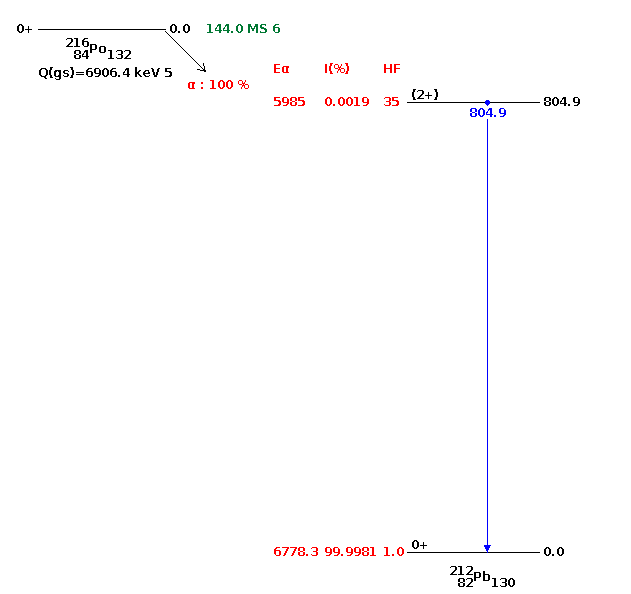 J. Dopfer, APS Fall DNP, 8 October 2024
, Slide 22
Preliminary Data
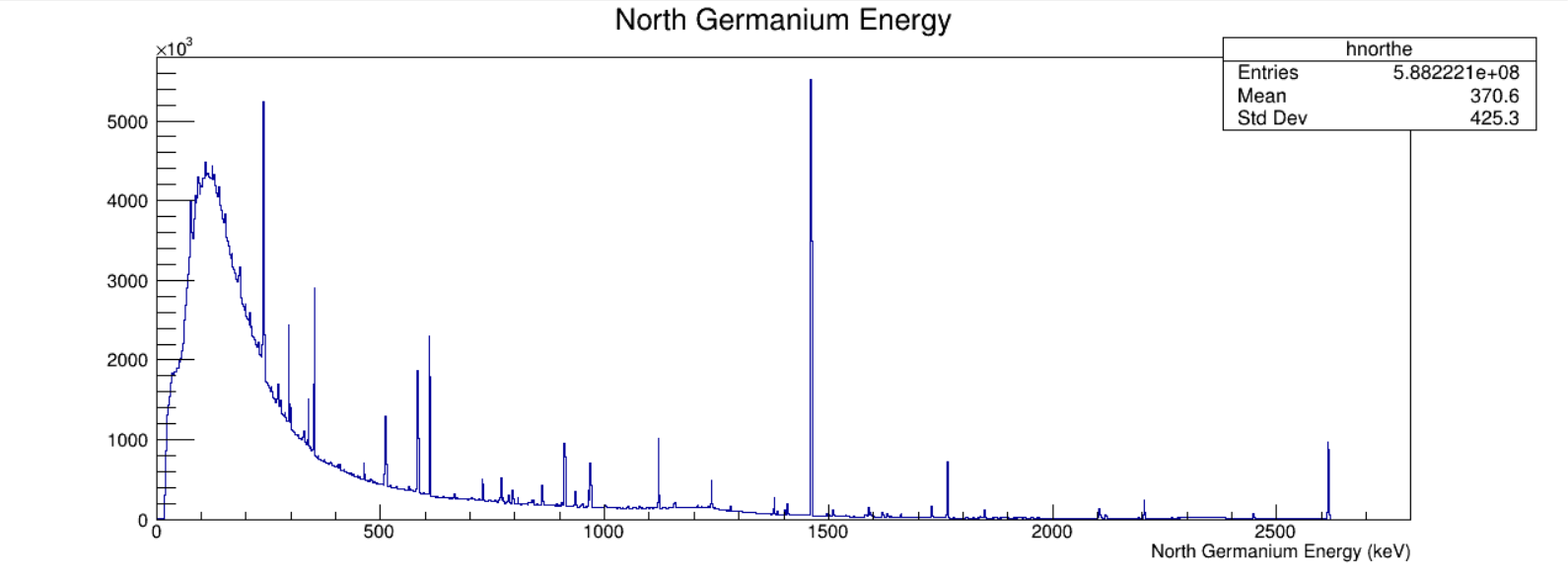 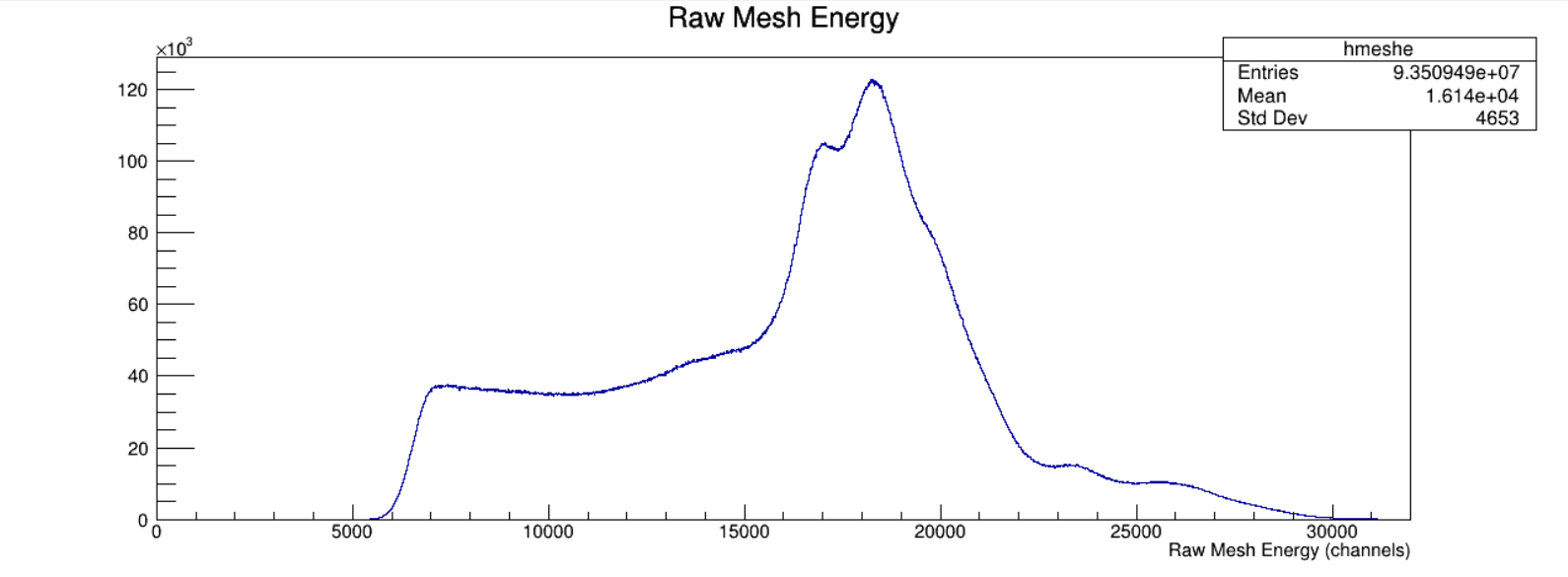 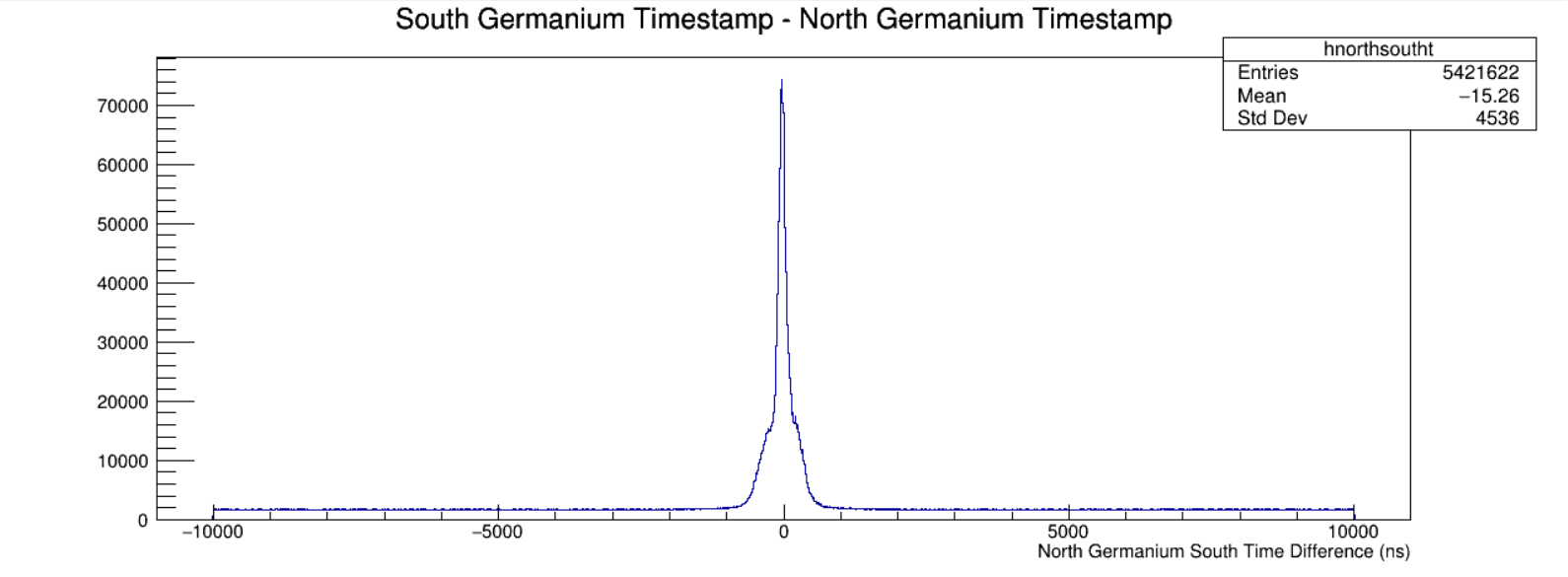 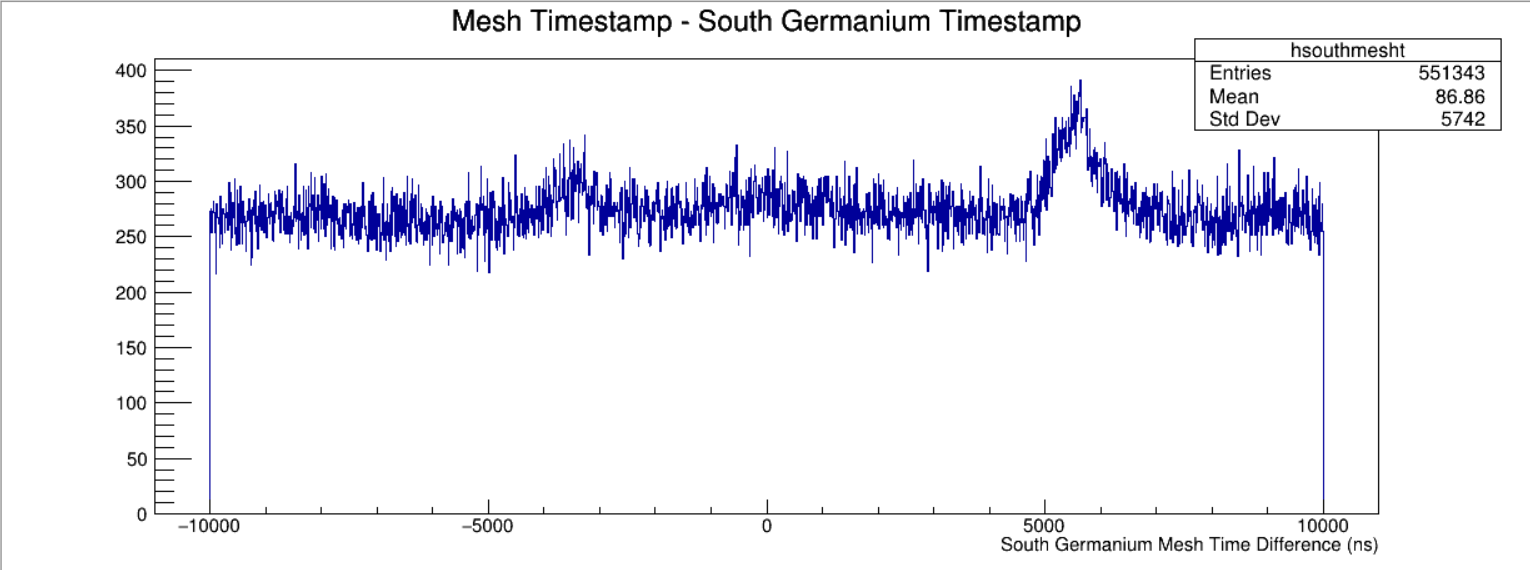 J. Dopfer, APS Fall DNP, 8 October 2024
, Slide 23
Preliminary Data
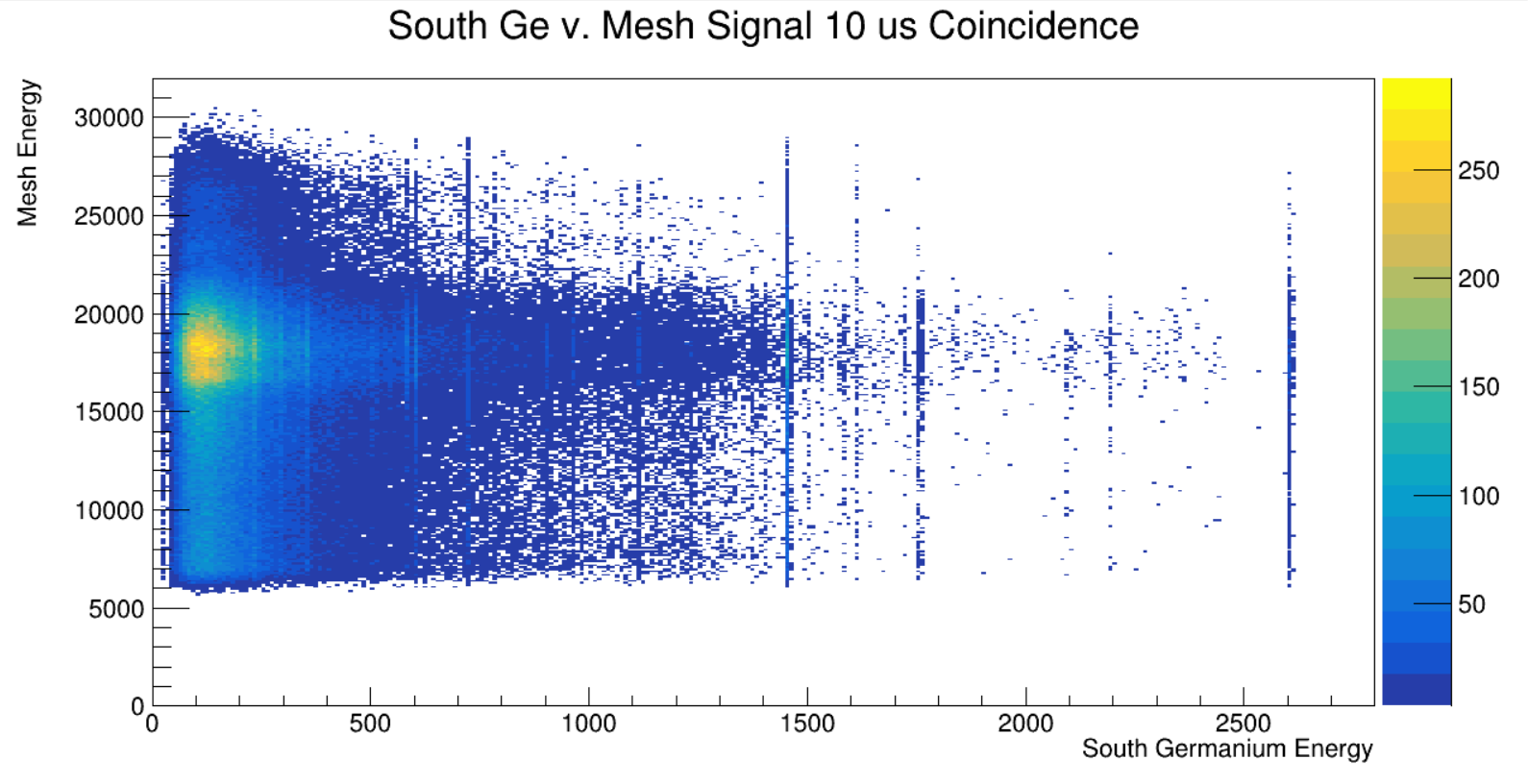 J. Dopfer, APS Fall DNP, 8 October 2024
, Slide 24
Cluster Decay
Discovered by Rose and Jones in 1984 in 223Ra -> 14C + 209Pb / 223Ra -> 12C + 211Pb
J. Dopfer, APS Fall DNP, 8 October 2024
, Slide 25
Preliminary Data
These initial runs provide enough data to rule out the Denisov prediction of 1/100 decays being double alphas
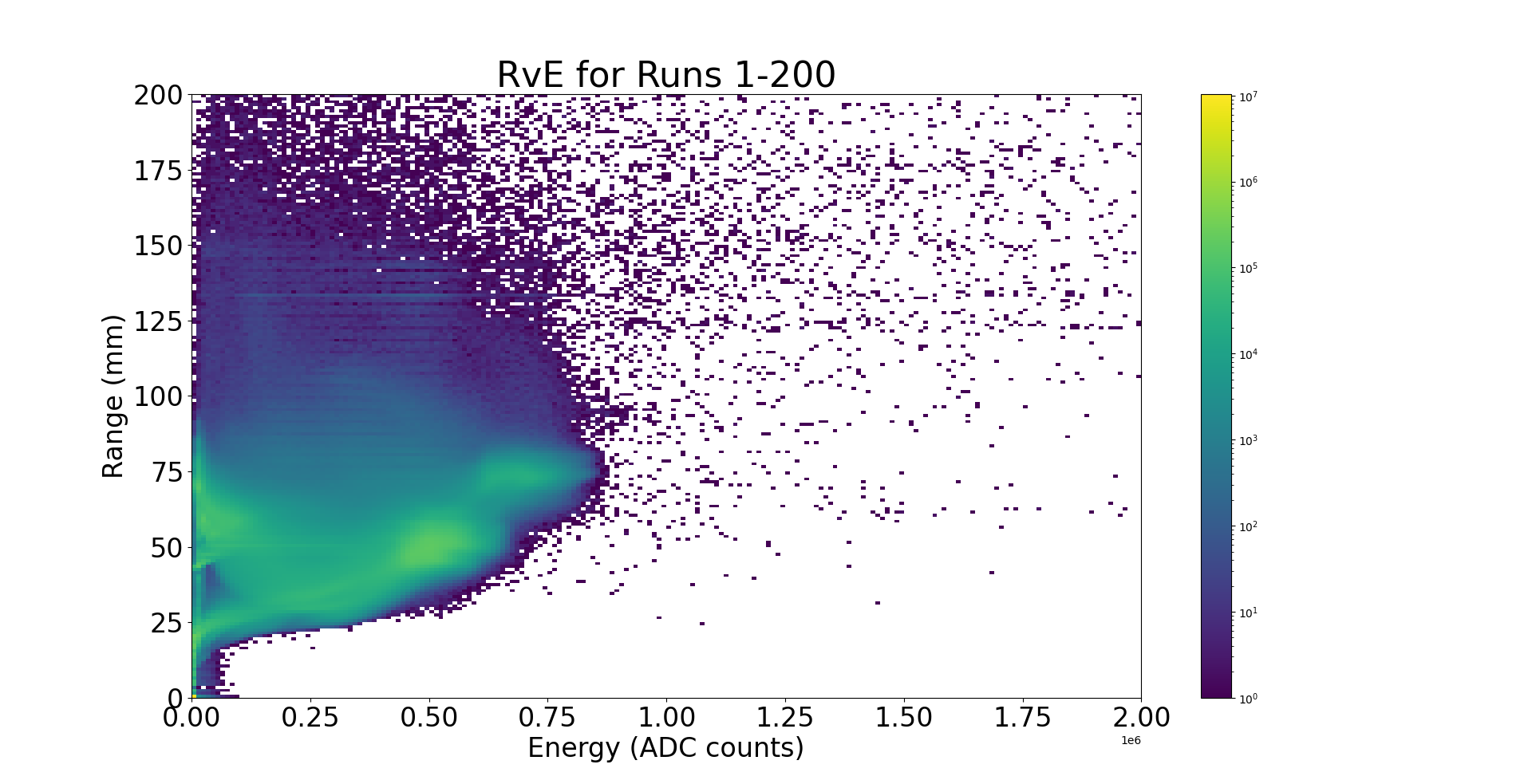 J. Dopfer, APS Fall DNP, 8 October 2024
, Slide 26
Types of Noise in the TPC Data
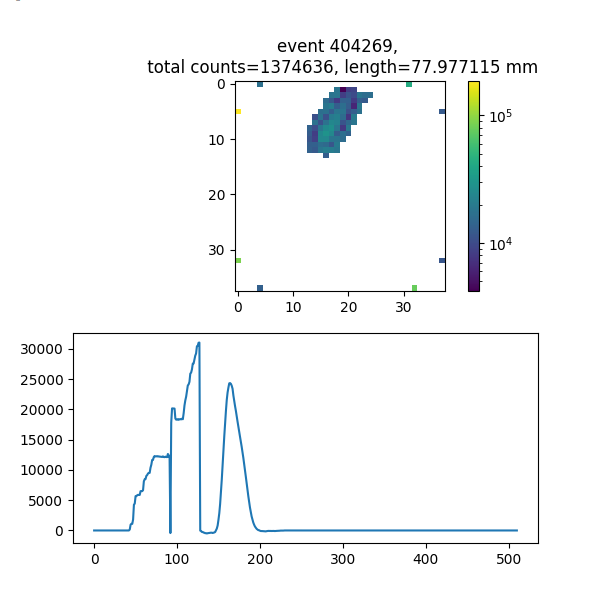 J. Dopfer, APS Fall DNP, 8 October 2024
, Slide 27
Preliminary Data
Run 69 Event 200240 – Accidental Coincidence: ~2 us difference in time between the 2 events
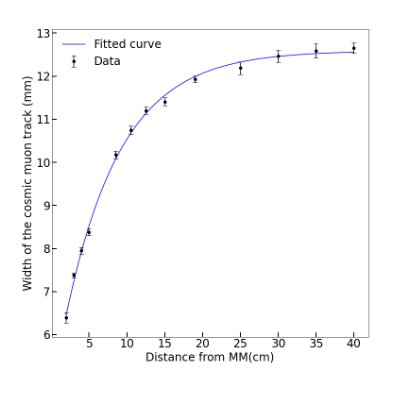 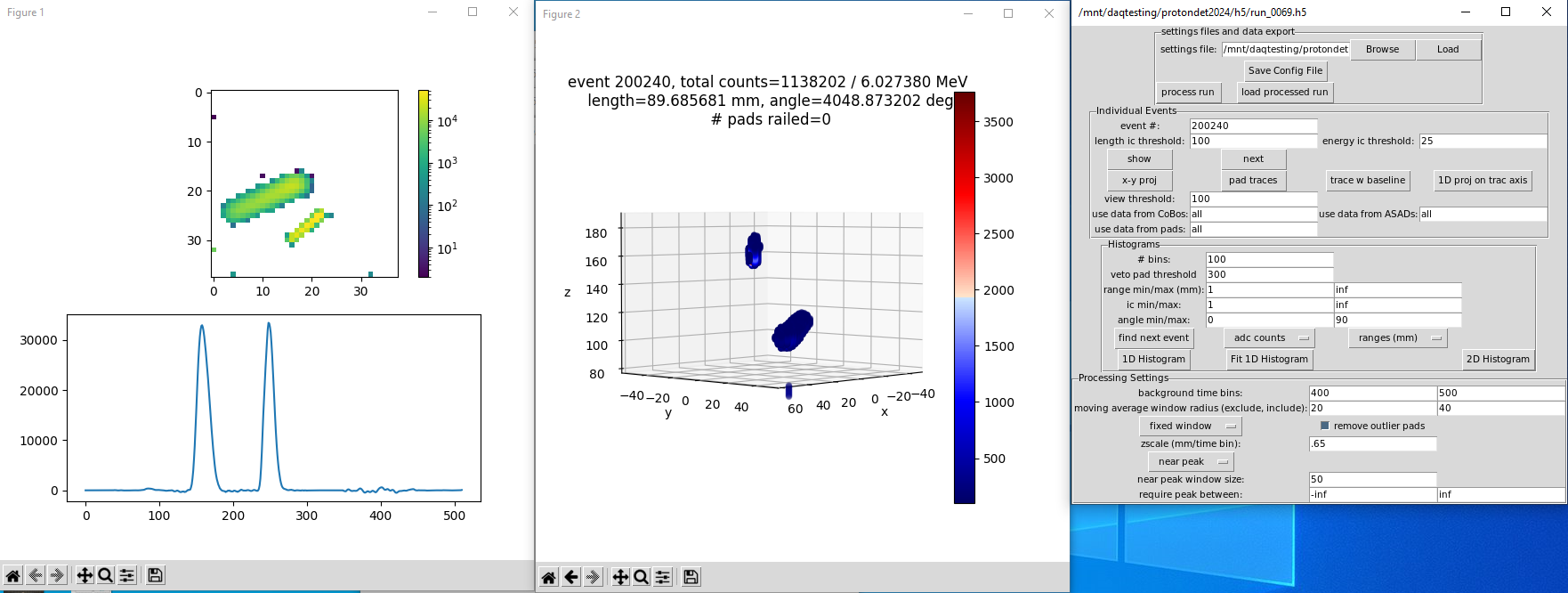 J. Dopfer, GADGET Workshop, 5 August 2024
, Slide 28
Preliminary Data
Disintegration Events – We’ve seen ~5 of these types of events so far
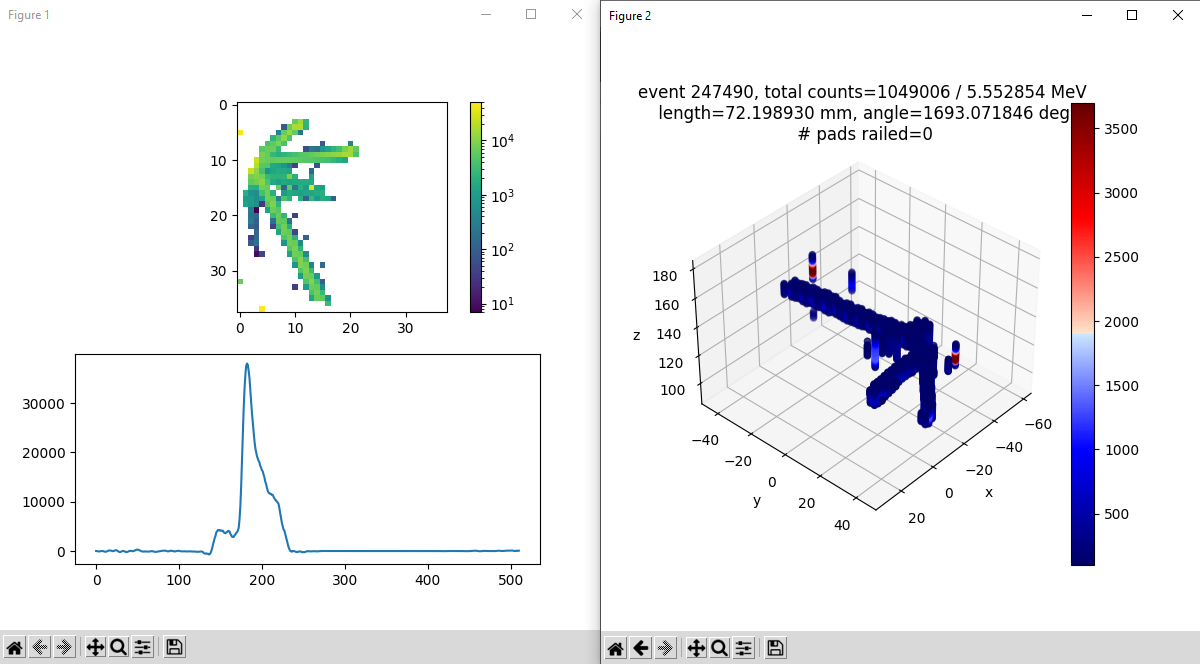 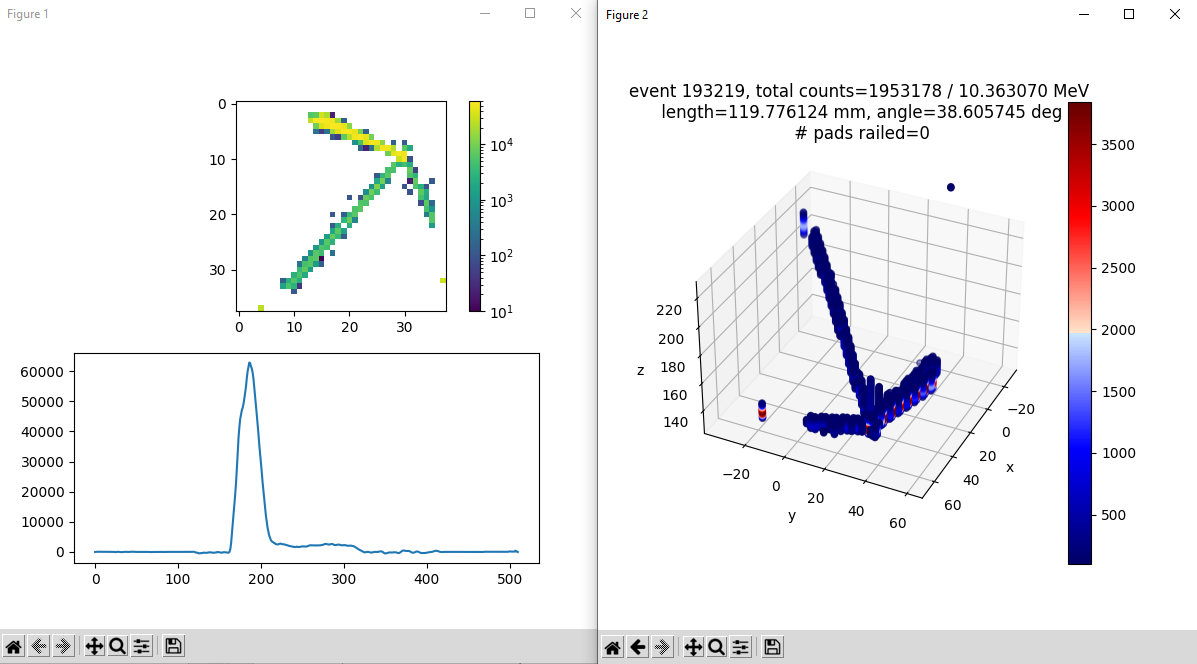 J. Dopfer, GADGET Workshop, 5 August 2024
, Slide 29
Preliminary Data
Disintegration Events – We’ve seen ~5 of these types of events so far
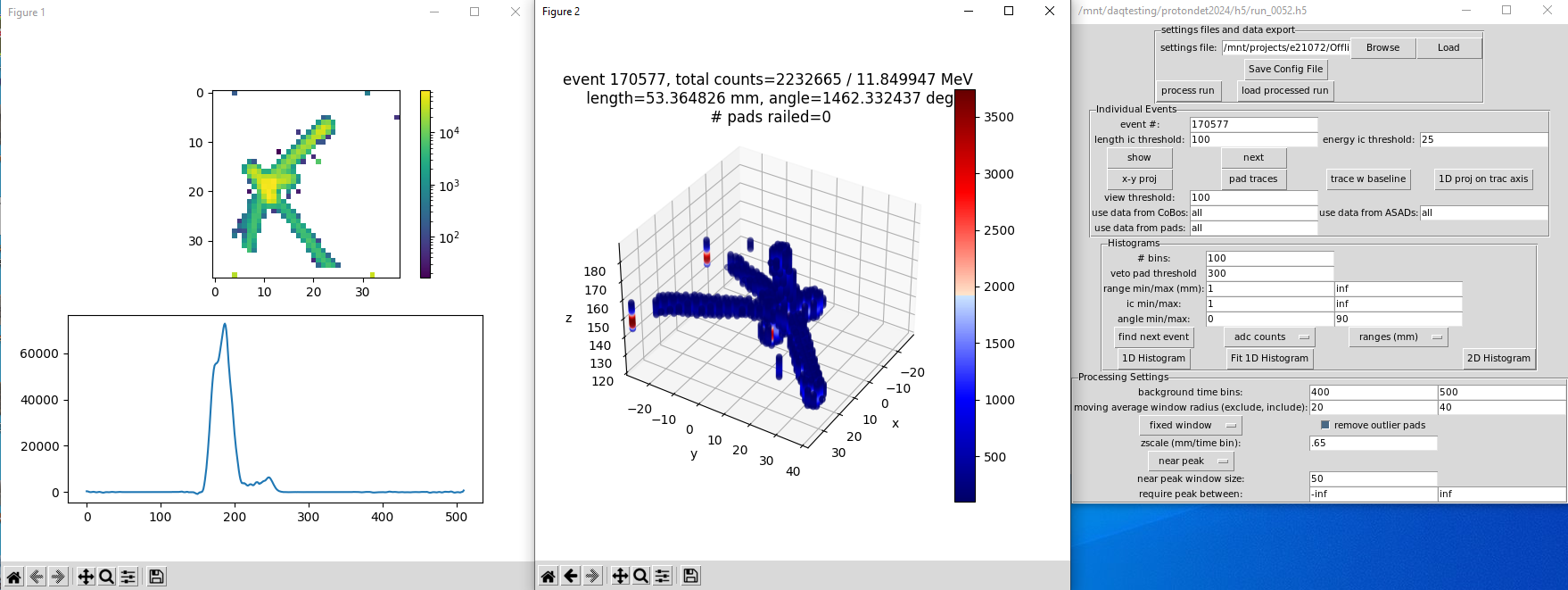 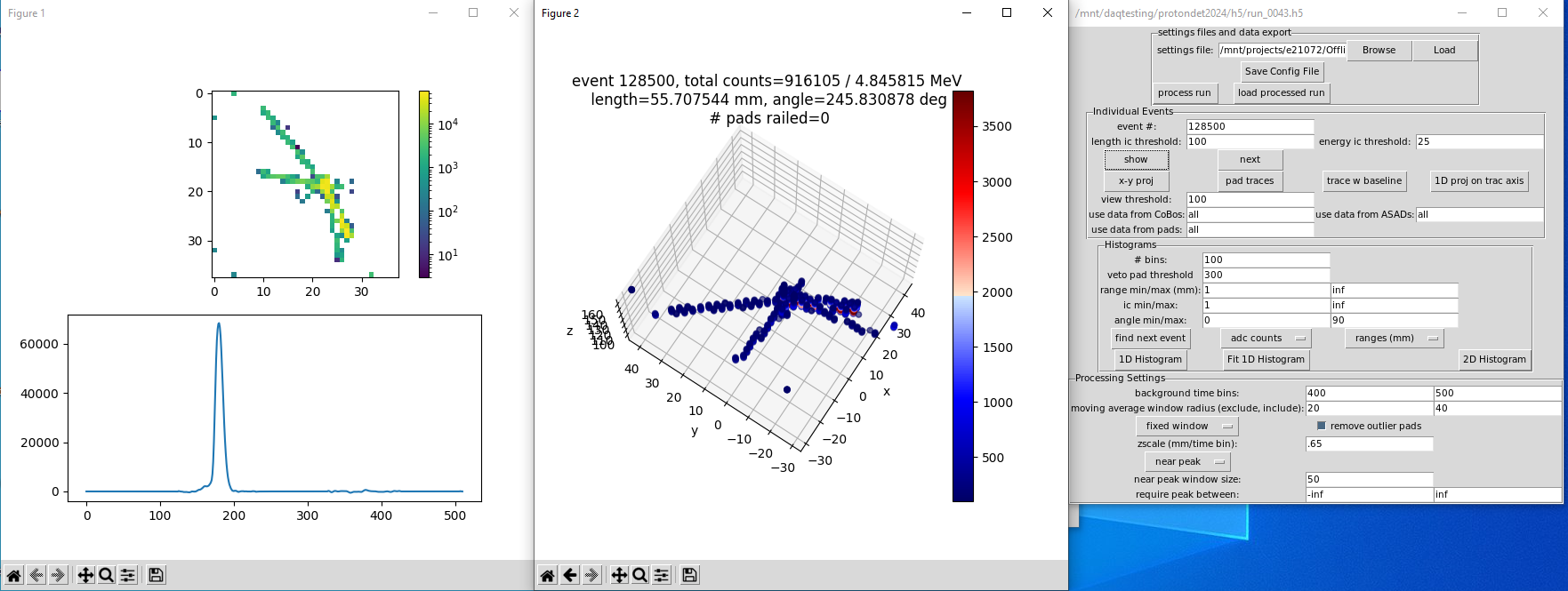 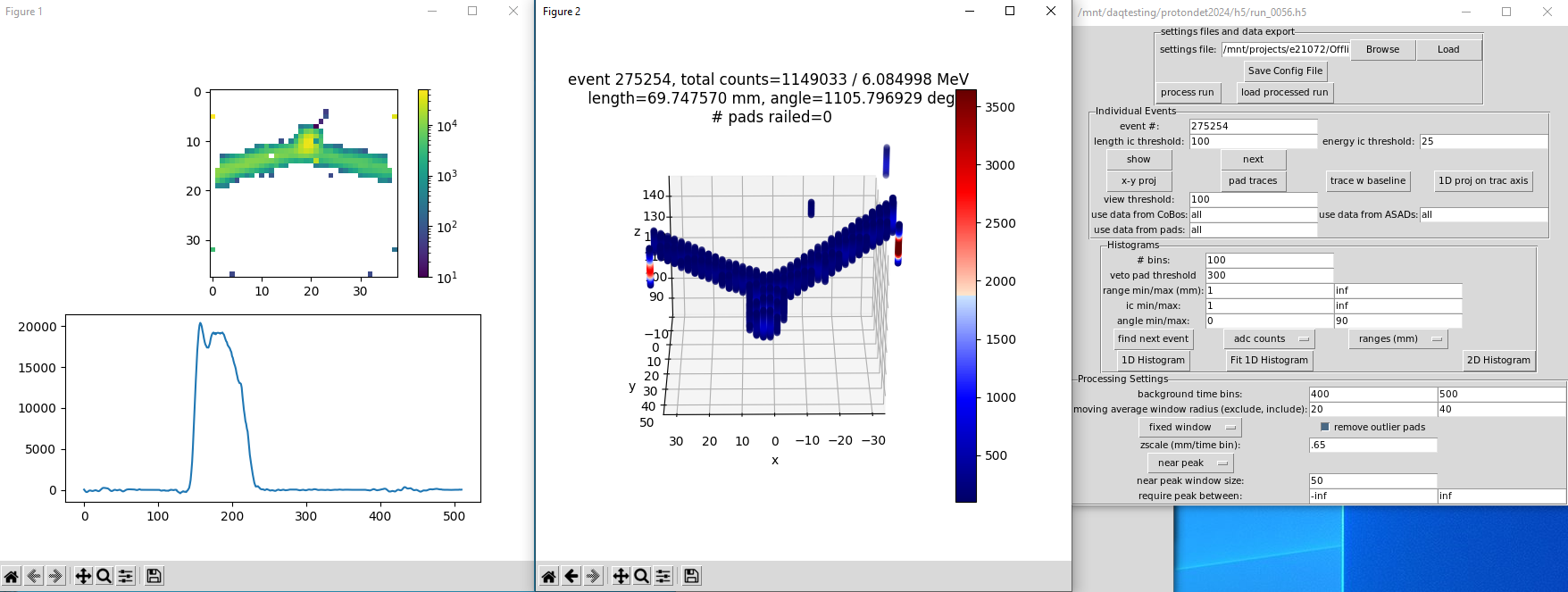 J. Dopfer, GADGET Workshop, 5 August 2024
, Slide 30